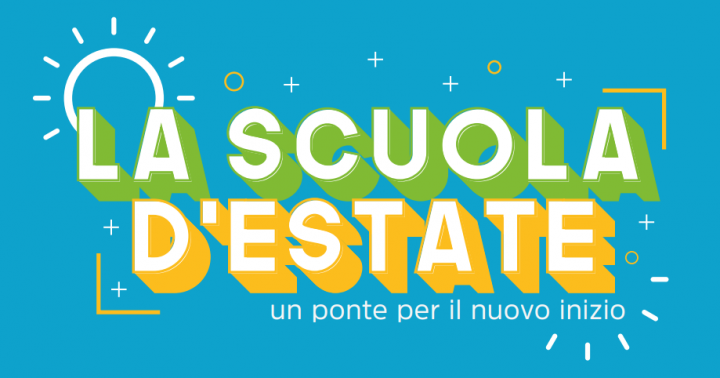 Istituto comprensivo Ladispoli IProf.ssa Caliendo Enrica
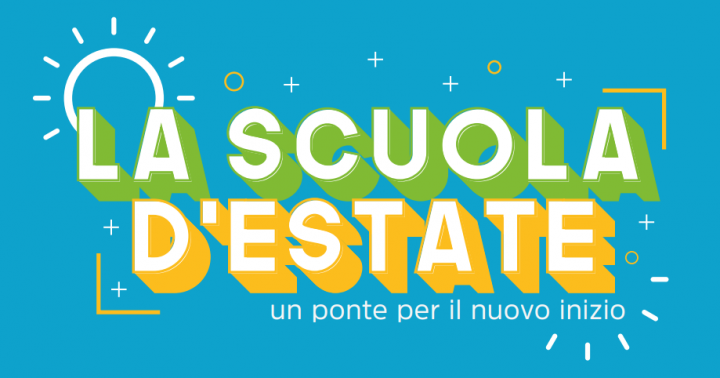 Il Ministero ha emanato la Nota n. 643 del 27 aprile 2021
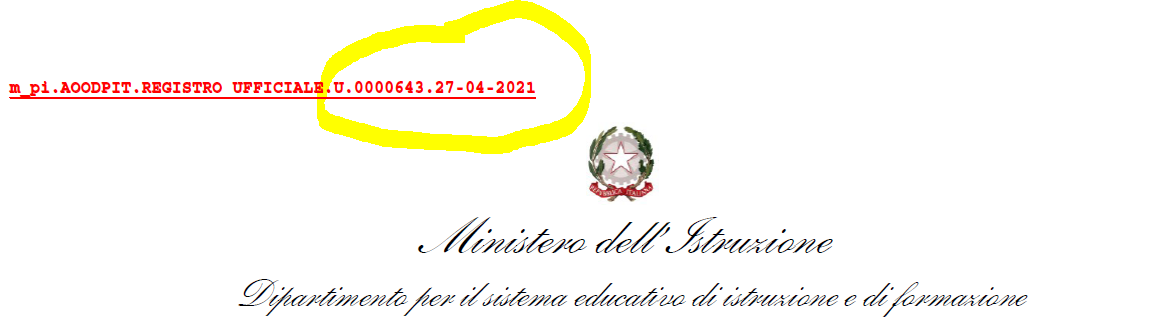 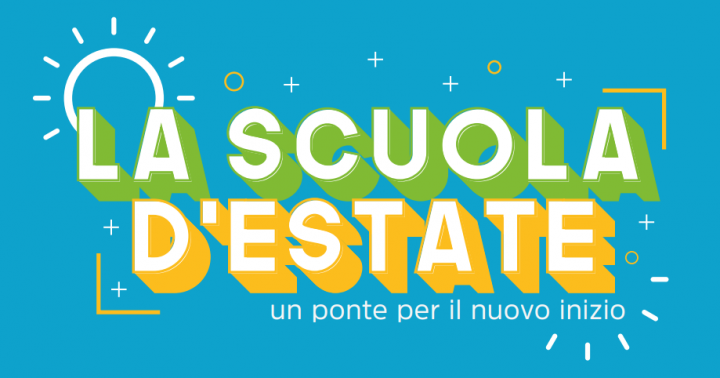 che prevede tre forme di finanziamento a disposizione delle scuole:
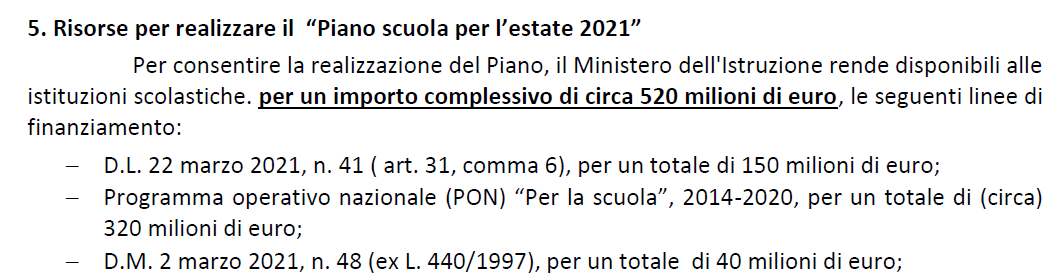 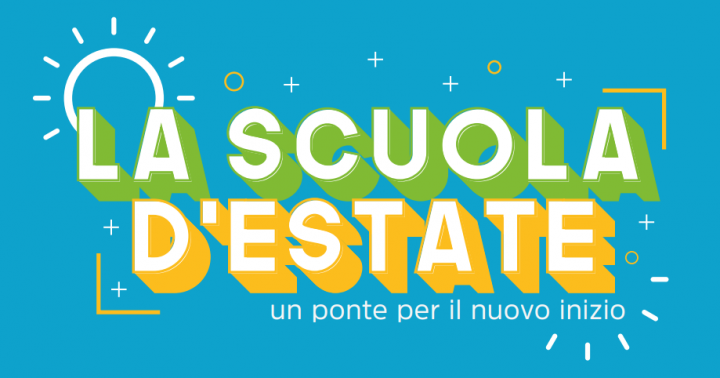 il Piano prevede tre fasi:
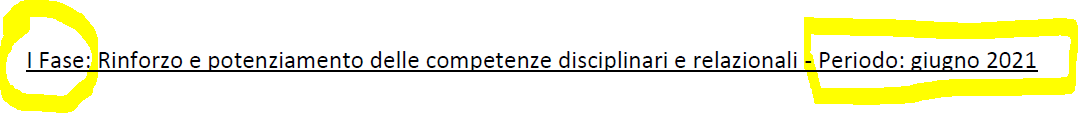 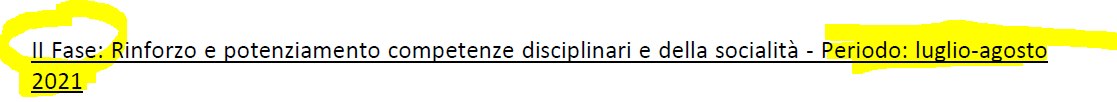 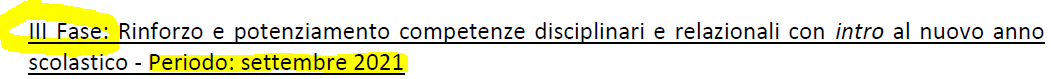 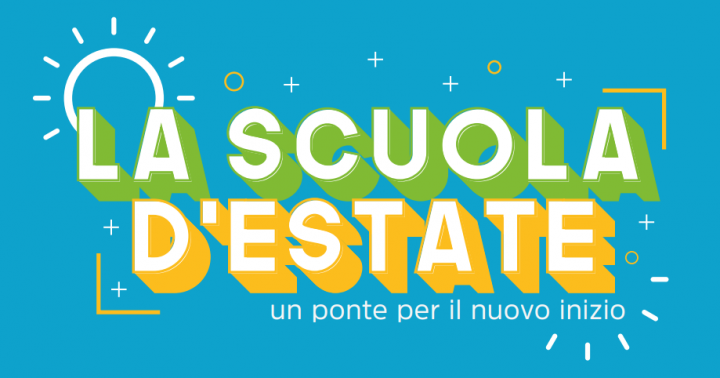 Articolazione delle fasi
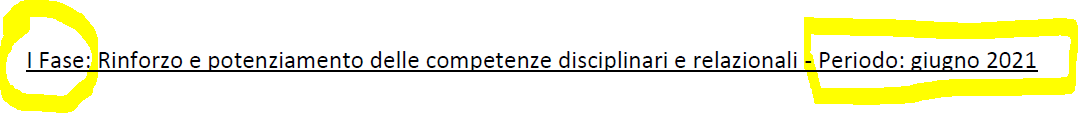 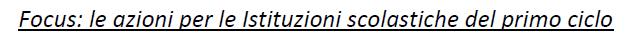 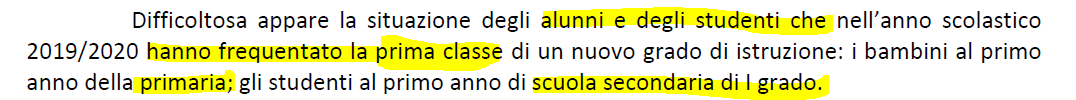 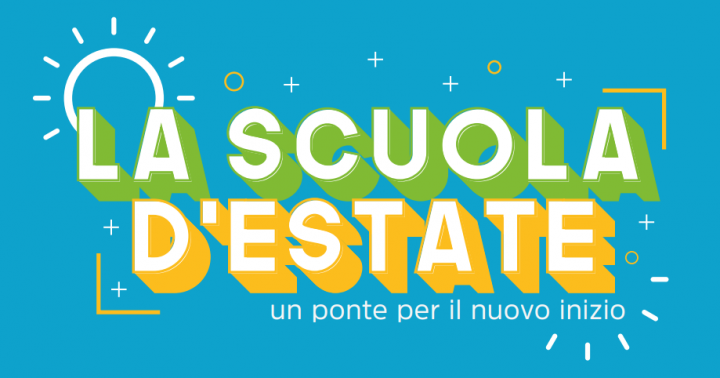 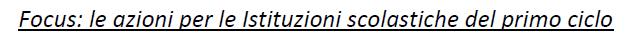 Per gli alunni che hanno frequentato la classe 1^ Primaria

  attività per l’acquisizione delle abilità di lettura, scrittura e di calcolo
Per gli alunni che hanno frequentato la classe 1^ Secondaria I grado

  attivazione di interventi personalizzati e/o di gruppo per impattare positivamente sugli apprendimenti di italiano, matematica e lingua Inglese.
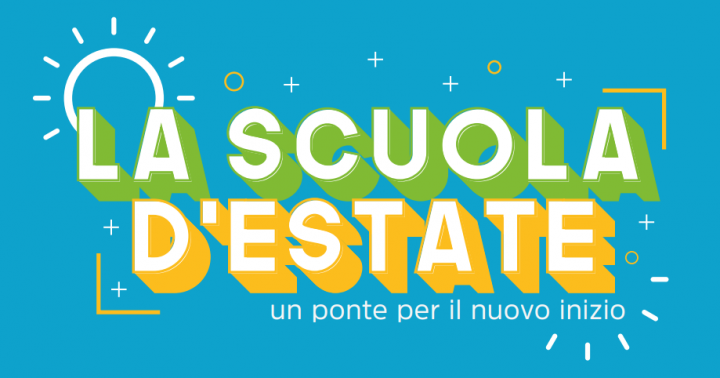 Articolazione delle fasi
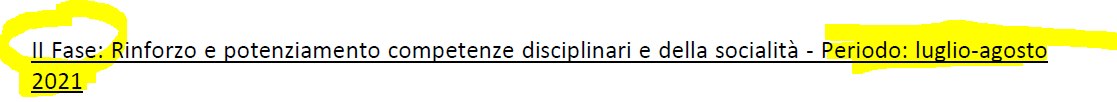 Gli strumenti proposti sono:

 Patti educativi di comunità  

I “Patti” possono essere finalizzati, ad esempio, a potenziare spazi e attività di  crescita culturale e arricchimento delle competenze e per favorire l’inclusione  dei minori più vulnerabili
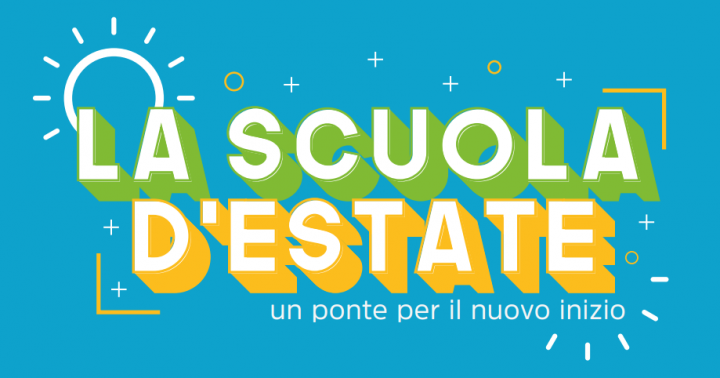 Articolazione delle fasi
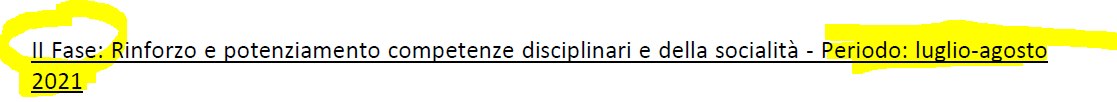 Le attività C.A.M.PU.S. (Computing, Arte, Musica, vita Pubblica, Sport)

potrebbero costituire opportunità per riavvicinare il mondo della scuola ad attività particolarmente penalizzate durante la crisi pandemica. Per le attività motorie e sportive potrebbero poi essere realizzati contesti sportivi scolastici, con la collaborazione degli Organismi sportivi affiliati al Coni e al Cip, anche in prosecuzione di progetti già avviati.
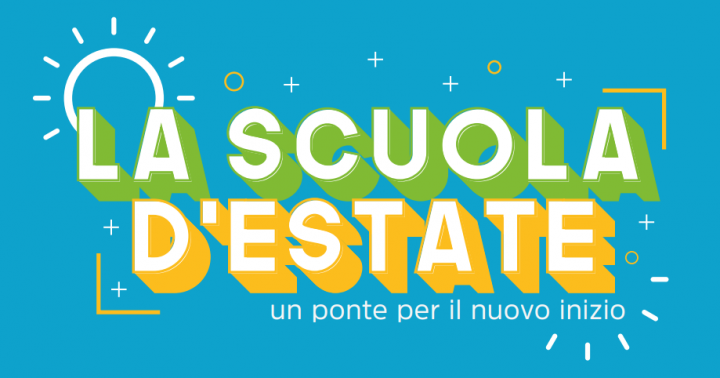 Articolazione delle fasi
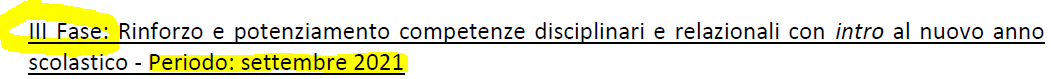 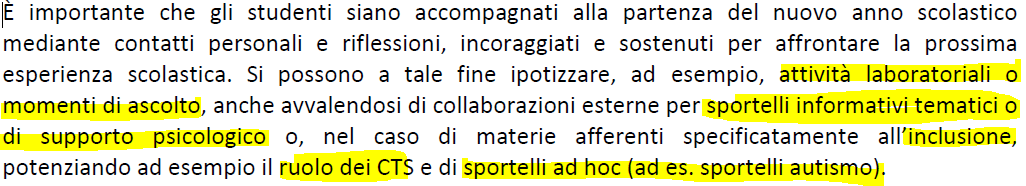 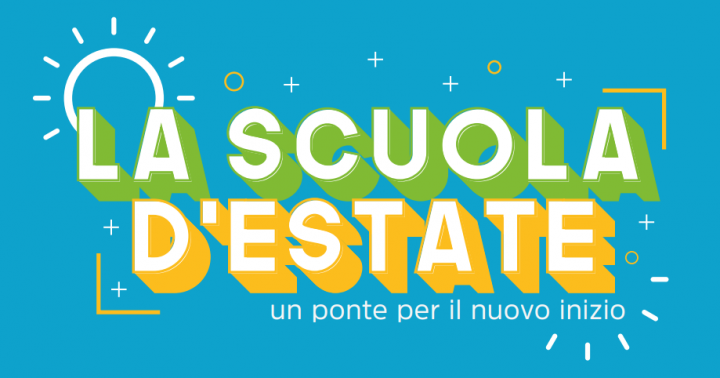 Articolazione delle fasi
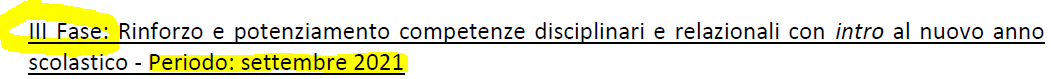 È, inoltre, auspicabile affrontare tematiche legate al rinforzo disciplinare in un’ottica laboratoriale e di peer tutoring, avvalendosi delle innovazioni didattiche di cui si è fatta esperienza nell’ultimo anno.
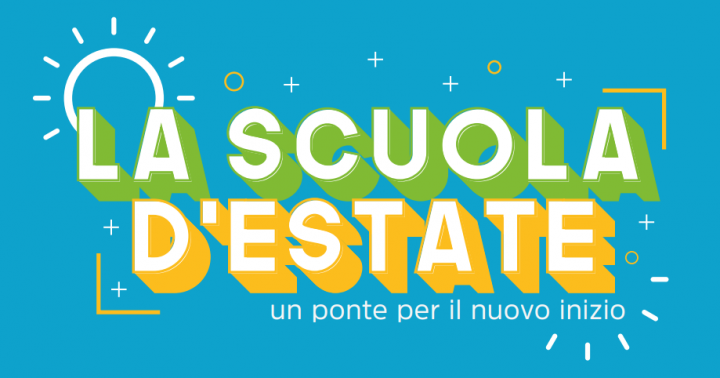 Cornice di senso
Iniziative a favore degli studenti che consentano loro di “ricucire” il nesso fra gli apprendimenti e la propria esistenza …

L’autonomia delle istituzioni scolastiche assegna agli organi collegiali la responsabilità di individuare cosa fare e come farlo, nell'ambito degli ordinamenti generali dell'istruzione.

E’ necessario che le attività vengano collocate in una cornice di senso, ancorate a ciò che si è fatto e che diano origine a esperienze e a percorsi che poi vengano assunti e sviluppati nel prossimo anno scolastico. 

E' inoltre assolutamente necessario il coinvolgimento degli alunni con certificazione ai sensi della Legge 104/1992 e di quelli con bisogni educativi specifici.
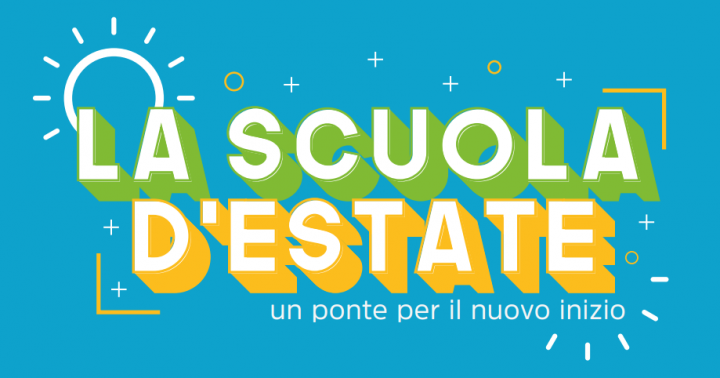 Insegnamento compensativo
Va individuato il gap che si è venuto a creare tra gli apprendimenti teoricamente definiti e quelli effettivamente conseguiti.

Come agire per riuscire a “rammendare”, per quanto possibile, il tessuto delle conoscenze e delle competenze degli alunni? Facendoci guidare da consolidate modalità pedagogiche e didattiche, il suggerimento è quello di dialogare con i ragazzi, scartando modalità standardizzate o schematiche. 

In questa fase di pandemia gli alunni hanno imparato altre cose, in contesti informali e non formali.
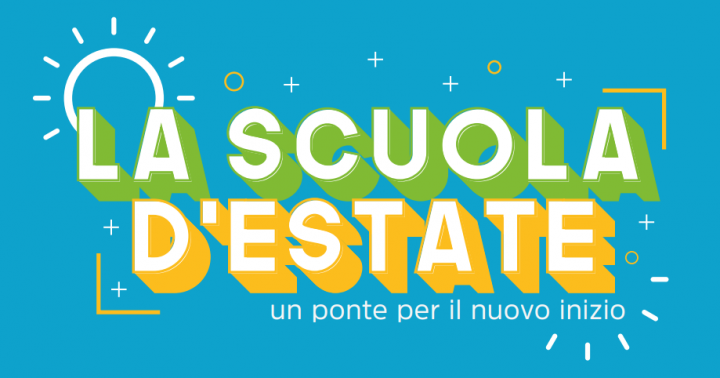 Insegnamento compensativo
Potremmo utilizzare un famoso verso di John Lennon: “la vita è ciò che ci accade mentre facciamo altro”. Anche molta parte dei nostri apprendimenti avvengono in questo modo. La scuola ha il compito di ricollegare apprendimenti informali (“sparsi” e a volte inconsapevoli) degli alunni, in questo periodo di pandemia, con quelli formali. 

I mesi di giugno e settembre, in particolare, potranno consentire di consolidare in modo compensativo apprendimenti formali.
Le fonti di finanziamento
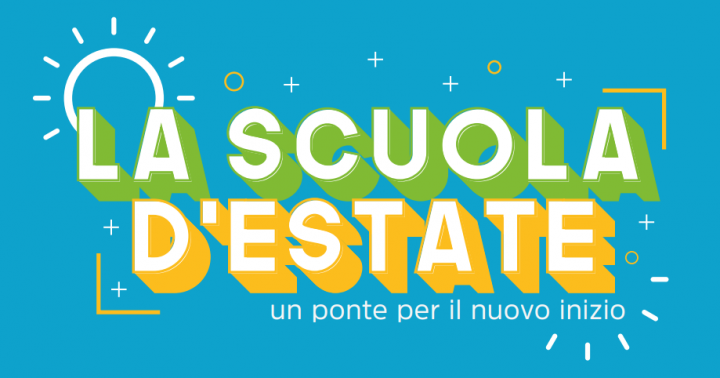 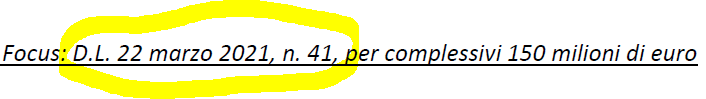 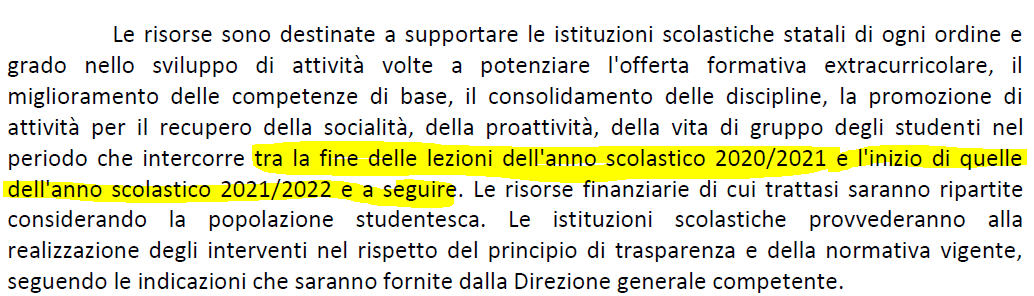 Le fonti di finanziamento
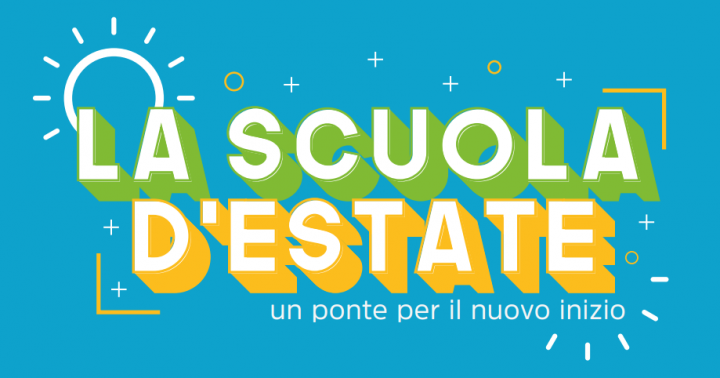 Il Ministero ha emanato la Nota n. 11653 del 14 maggio 2021
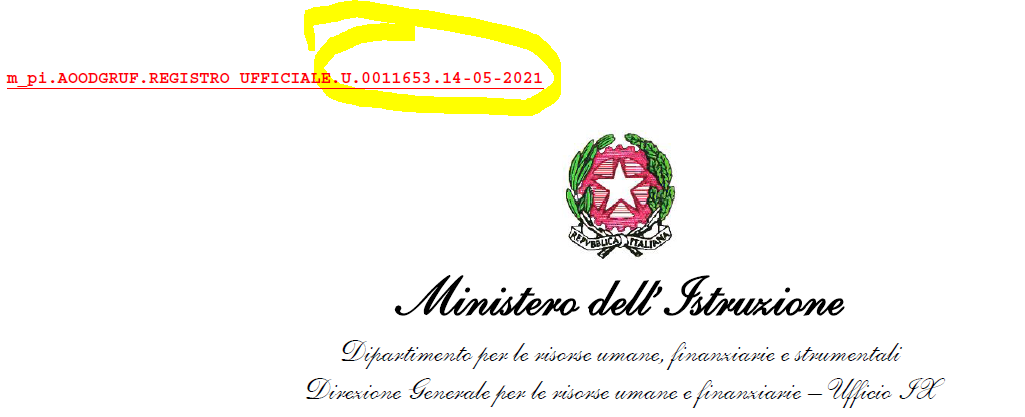 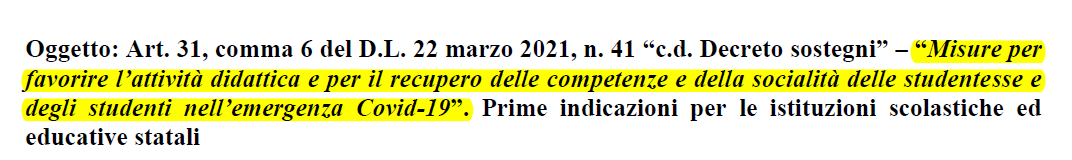 Le fonti di finanziamento
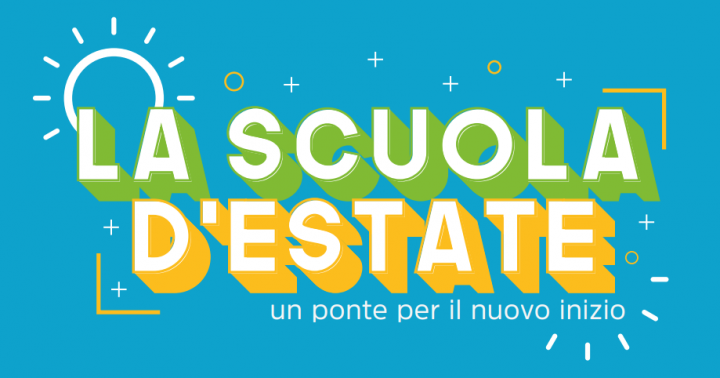 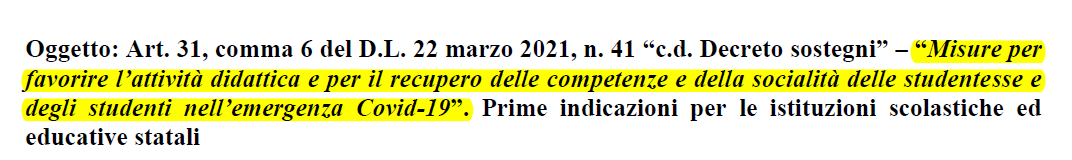 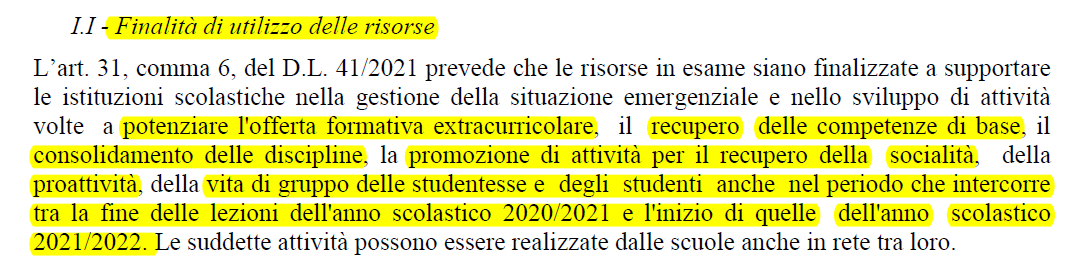 Le fonti di finanziamento
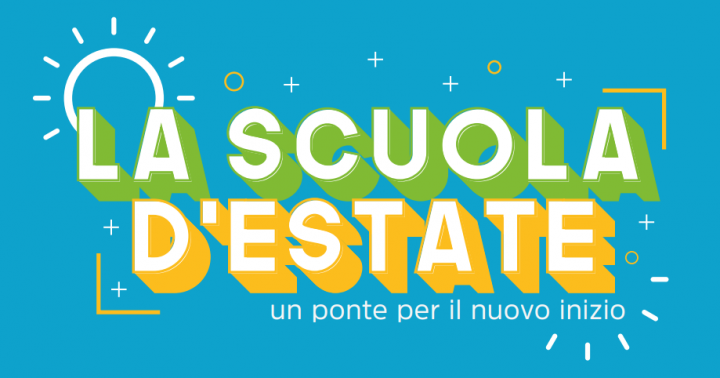 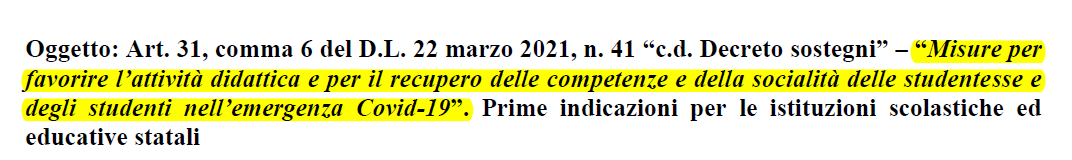 La nota individua a livello temporale tre macro-fasi di cui si compone il Piano:
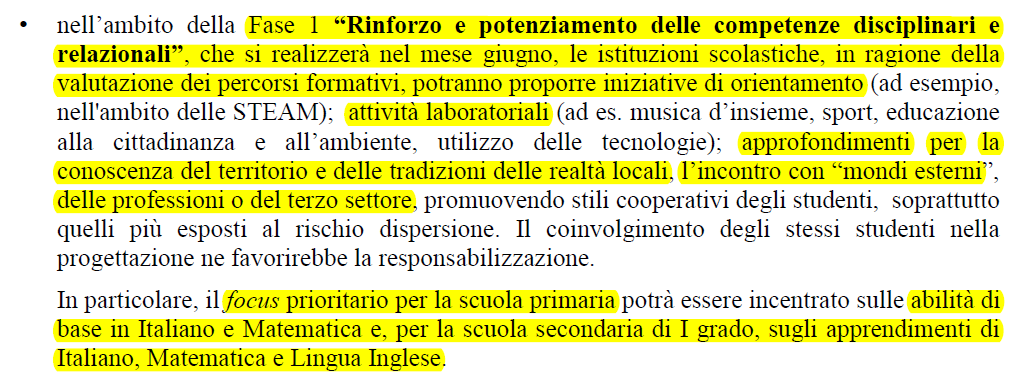 Le fonti di finanziamento
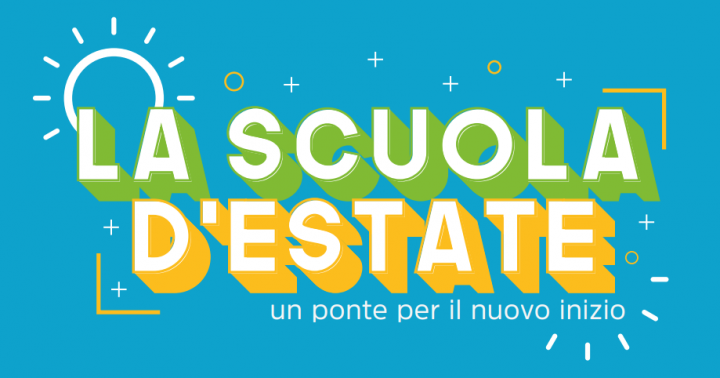 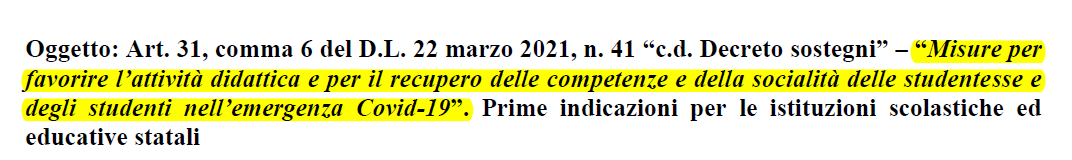 In sostanza, la prima fase è incentrata sul recupero degli apprendimenti:
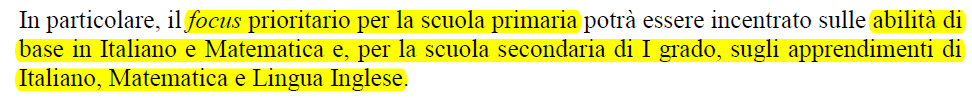 E’ evidente che queste attività vanno svolte da docenti curricolari, ancora meglio se interni alla scuola, poiché conoscono già i livelli di apprendimento da incrementare e sono in grado di personalizzare i percorsi.
Le fonti di finanziamento
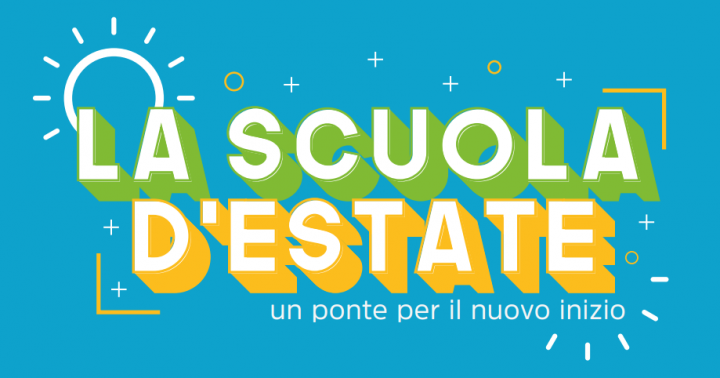 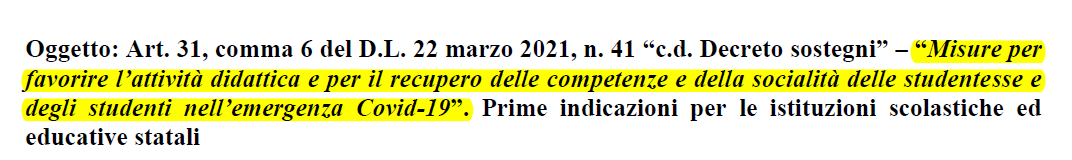 La nota individua a livello temporale tre macro-fasi di cui si compone il Piano:
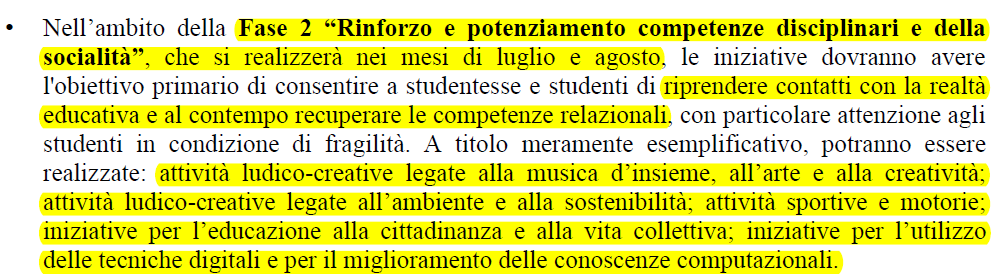 Le fonti di finanziamento
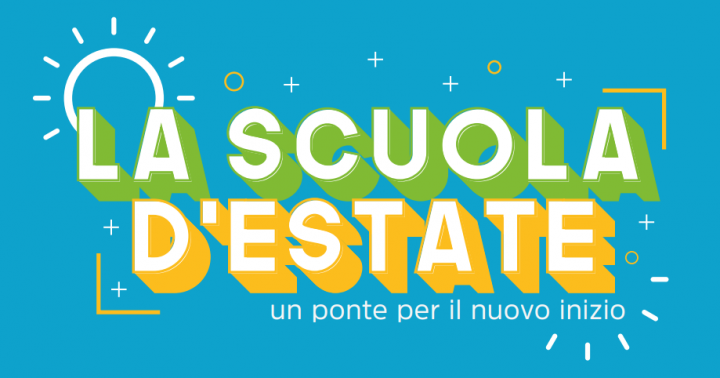 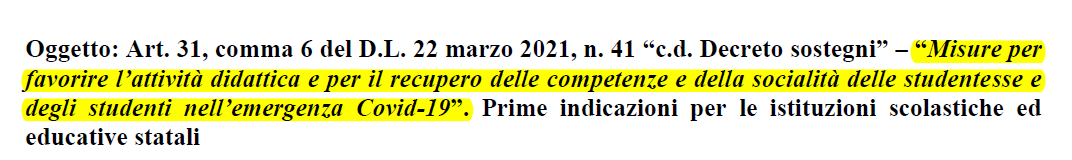 La nota individua a livello temporale tre macro-fasi di cui si compone il Piano:
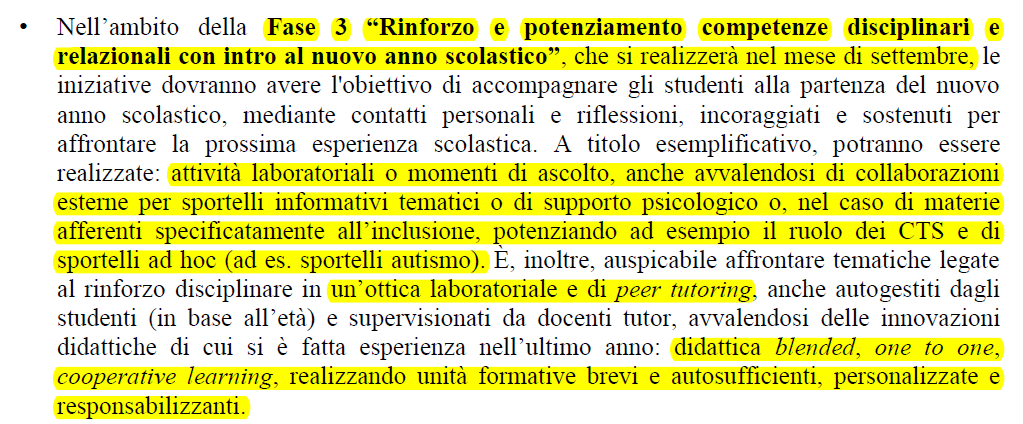 Le fonti di finanziamento
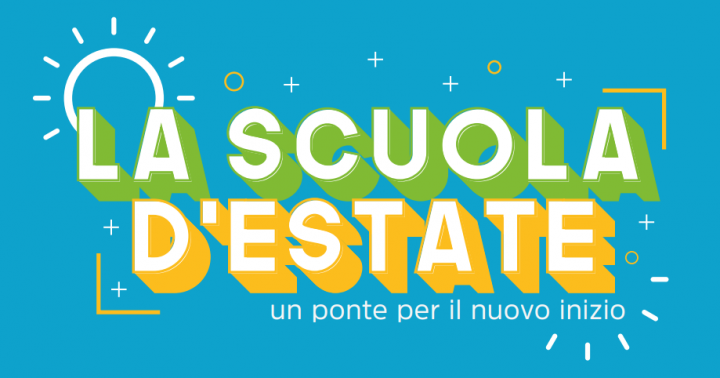 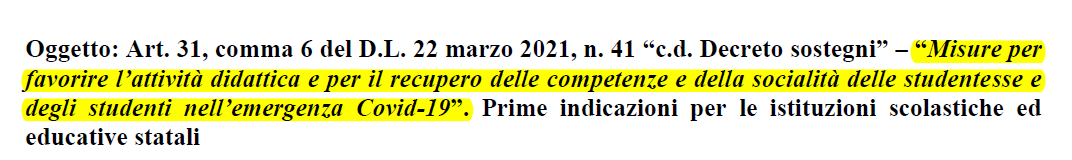 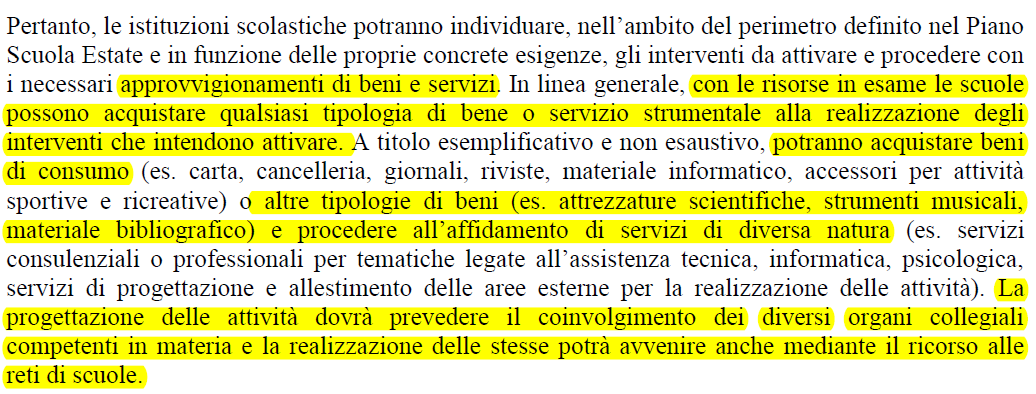 Le fonti di finanziamento
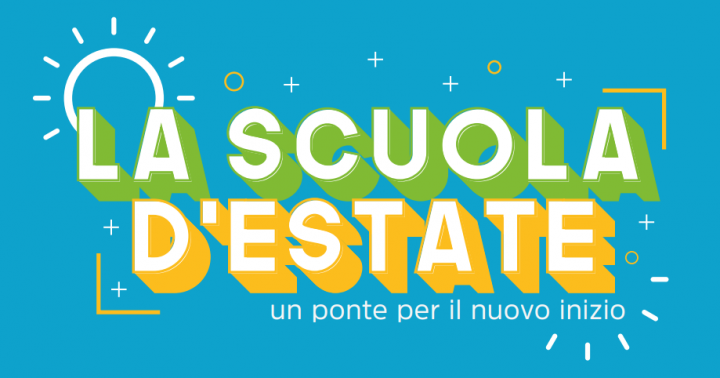 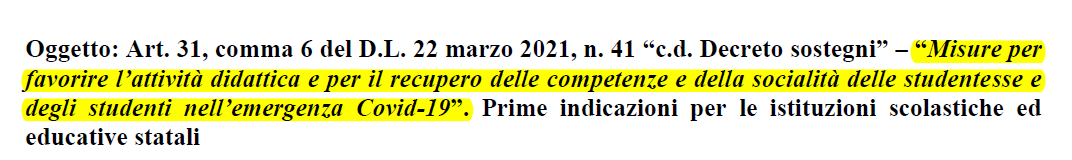 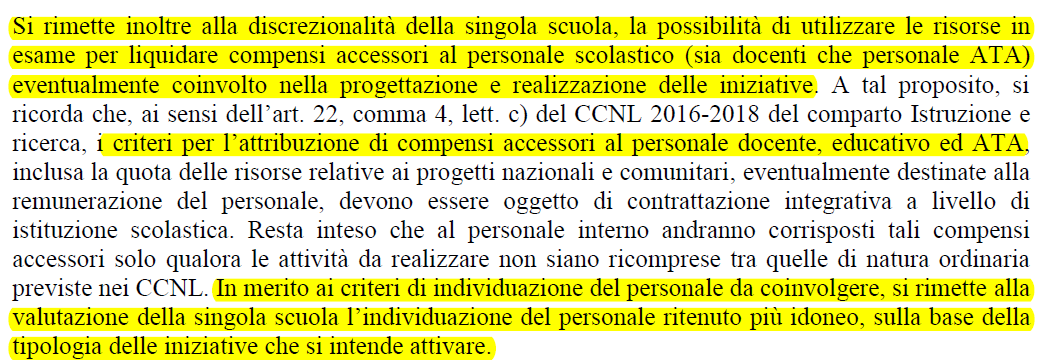 Le fonti di finanziamento
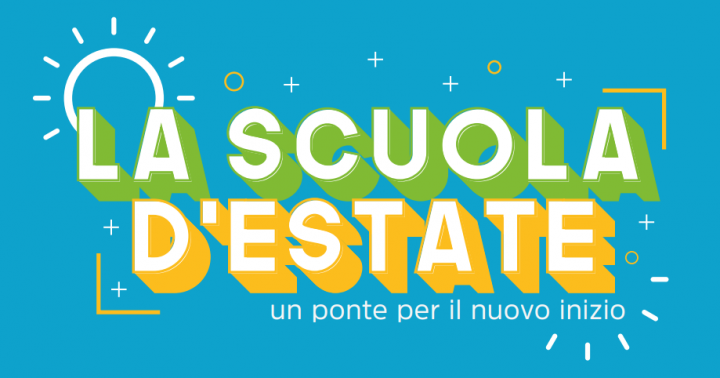 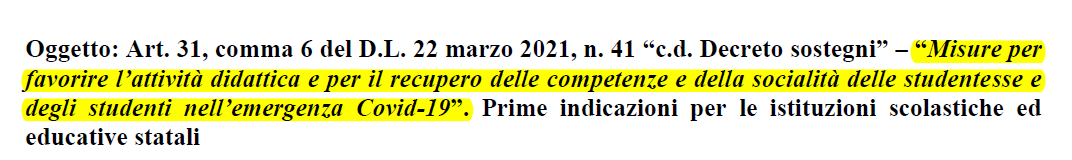 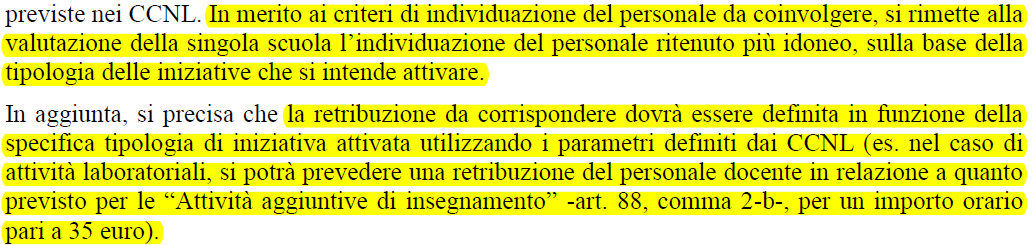 Il Dirigente scolastico deve convocare la componente RSU di Istituto per definire le modalità di coinvolgimento del personale interno.
I compensi sono quelli previsti dal CCNL.
Le fonti di finanziamento
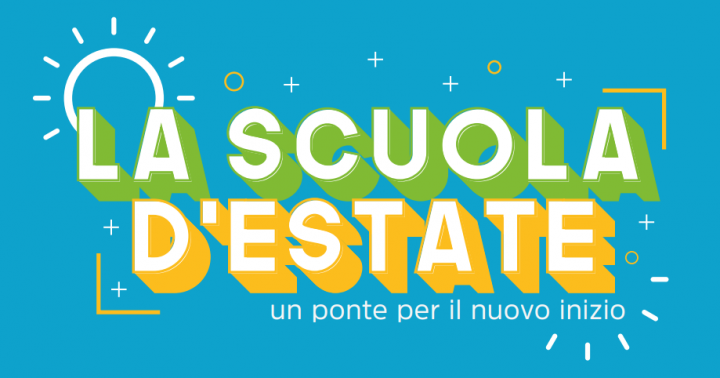 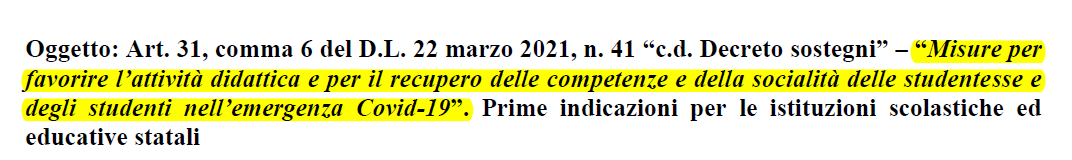 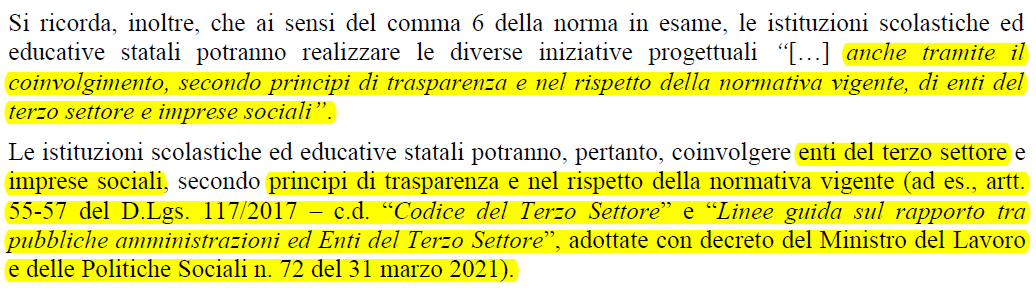 Il coinvolgimento di soggetti esterni alla scuola, auspicabile per la Fase 2 (quella di luglio-agosto) va fatta con Avviso pubblico, ai sensi del D. Lgs 50/2016 o dell’art. 7 D. Lgs 165/2001.
Le fonti di finanziamento
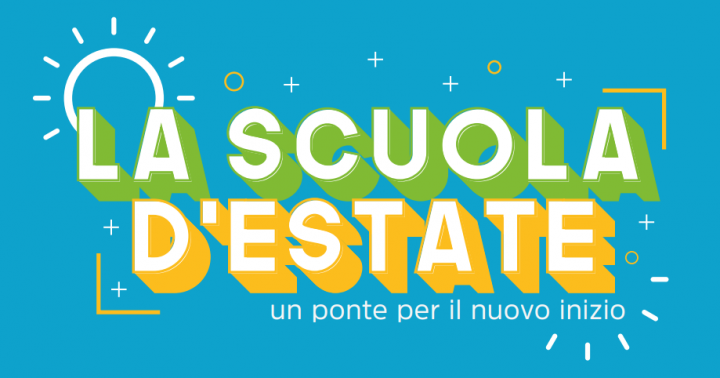 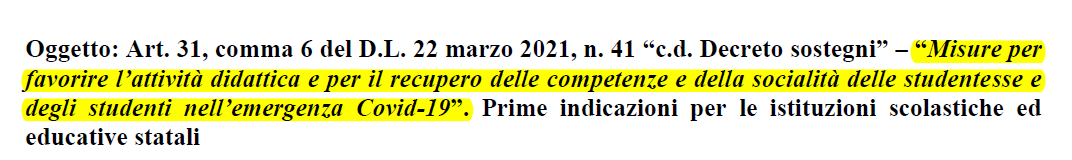 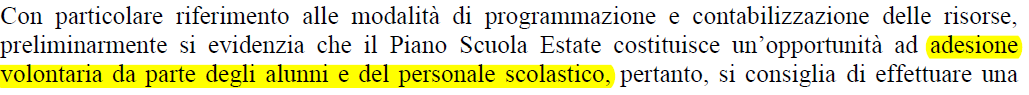 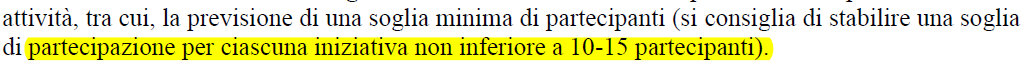 E’ preferibile effettuare subito un sondaggio tra la popolazione scolastica, attraverso Modulo Google, cercando di definire una bozza di cronoprogramma e indicando la tipologia di corsi/attività da proporre.
In tal modo, la Scuola può operare con elementi certi e procedere alla progettazione dei vari interventi.
Le fonti di finanziamento
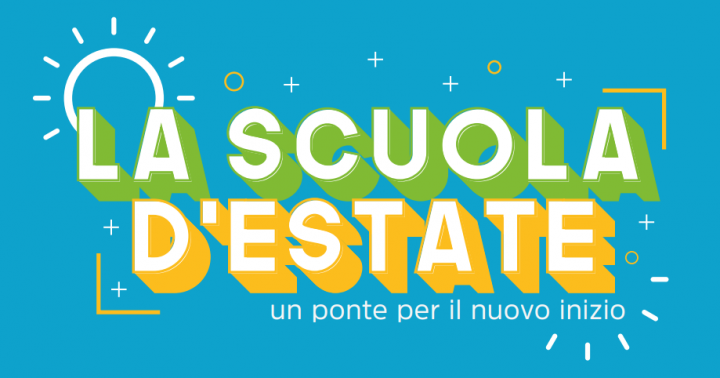 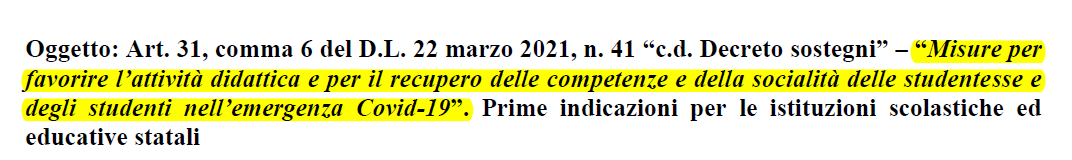 Assunzione in bilancio
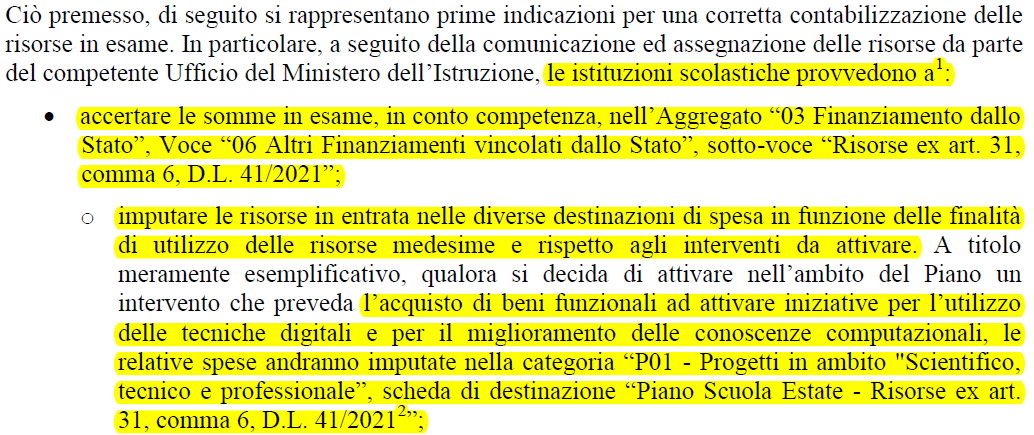 Le fonti di finanziamento
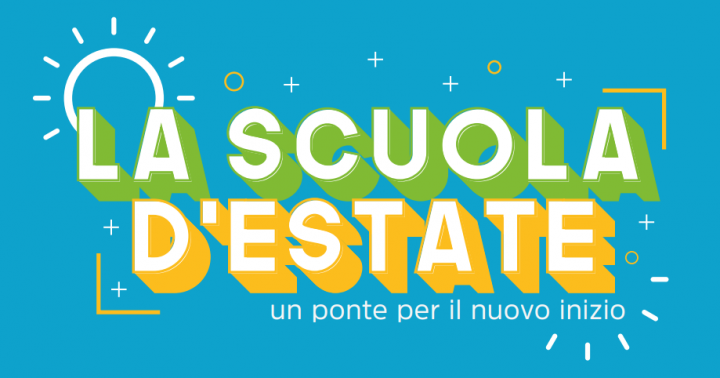 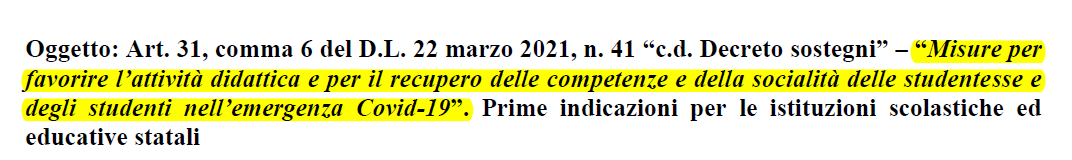 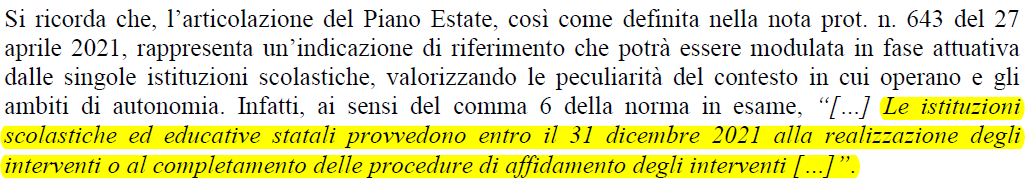 Le fonti di finanziamento
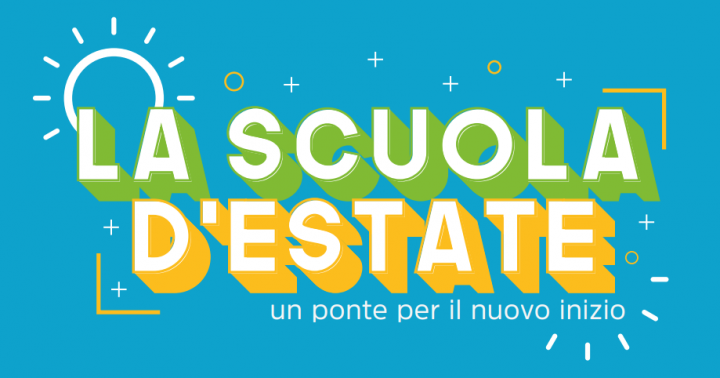 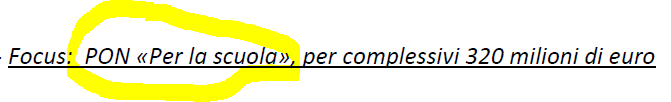 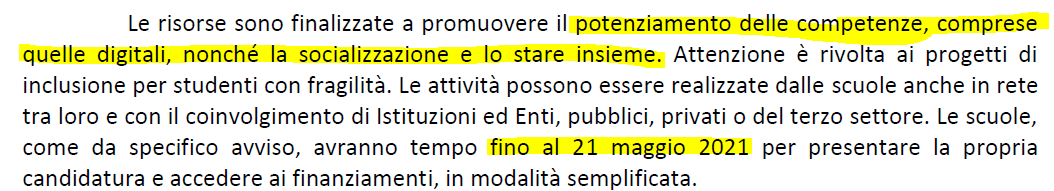 Le fonti di finanziamento
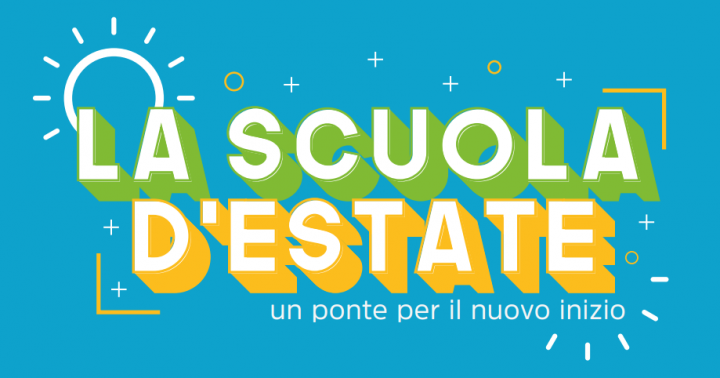 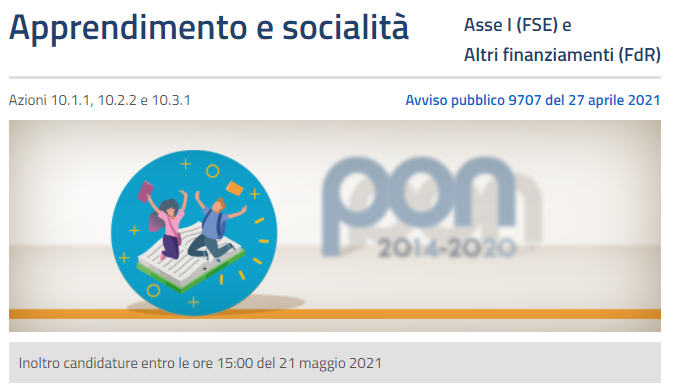 Le fonti di finanziamento
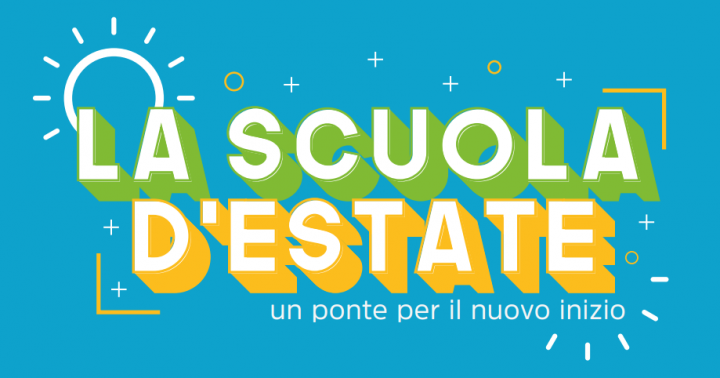 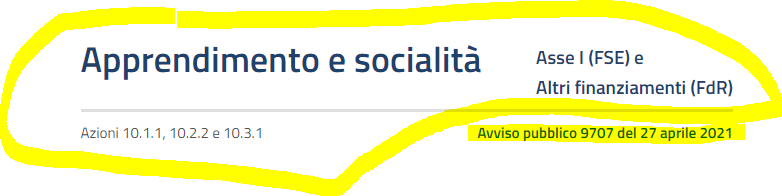 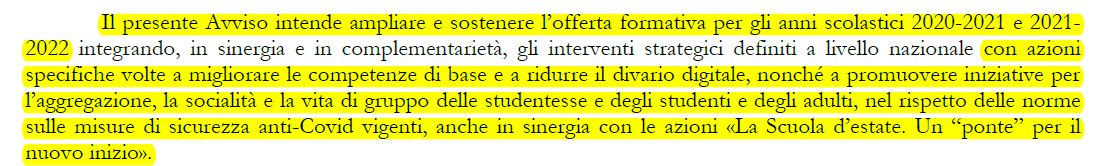 Le fonti di finanziamento
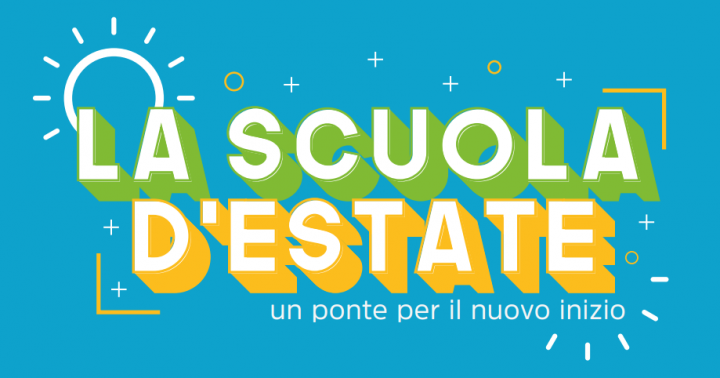 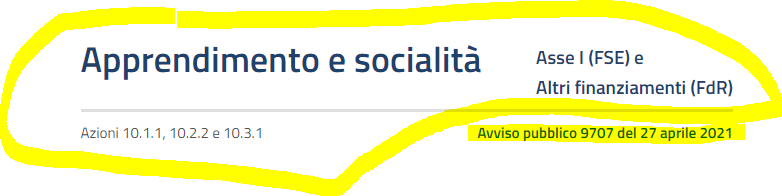 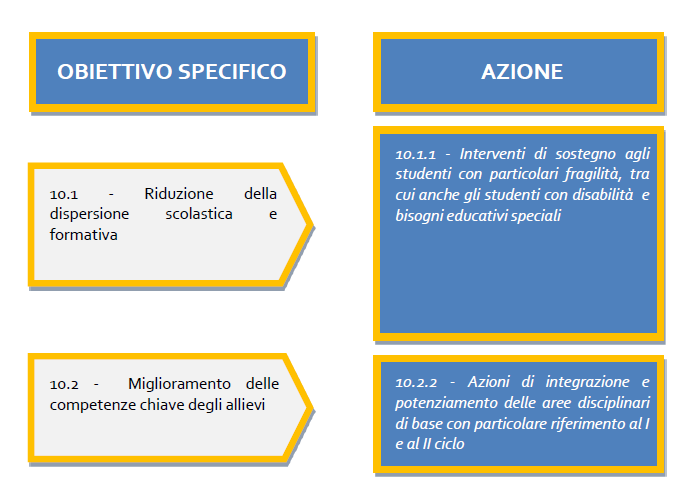 Le fonti di finanziamento
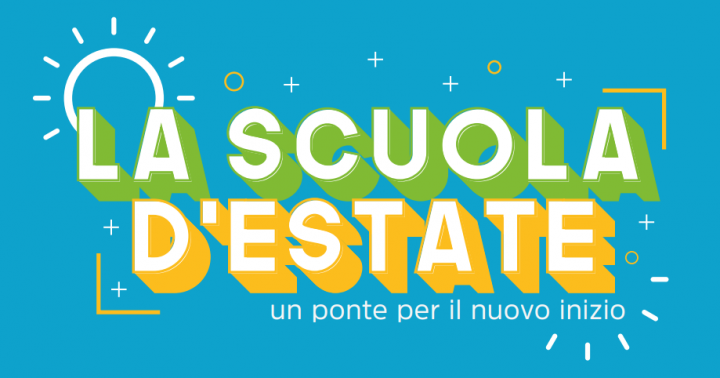 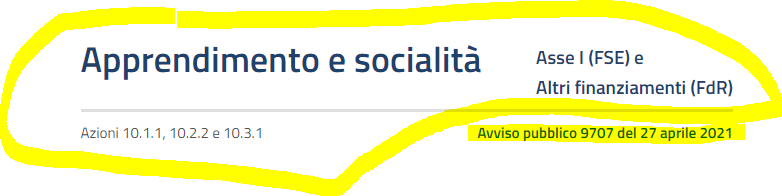 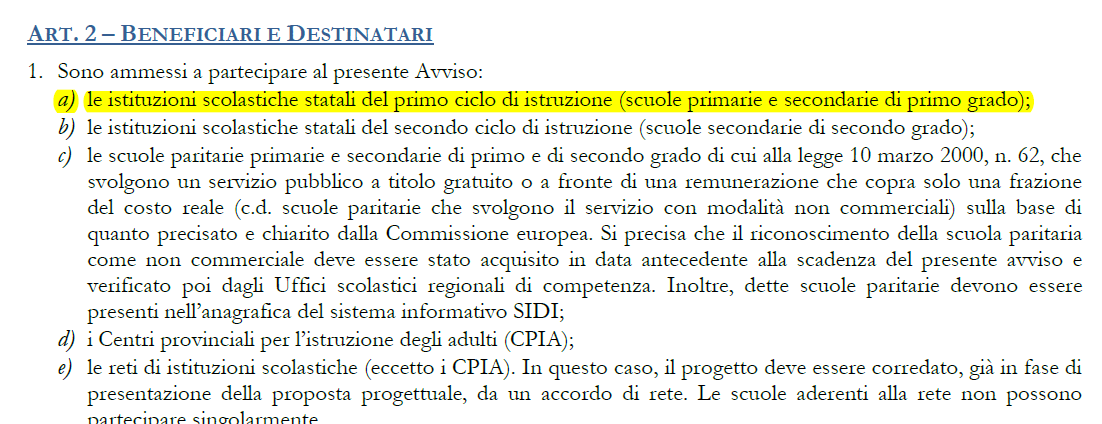 Le fonti di finanziamento
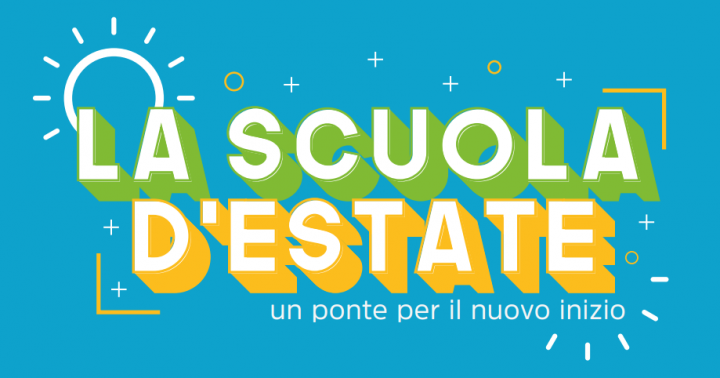 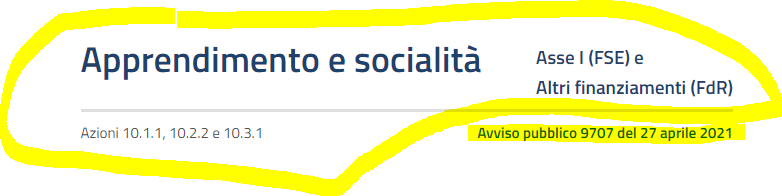 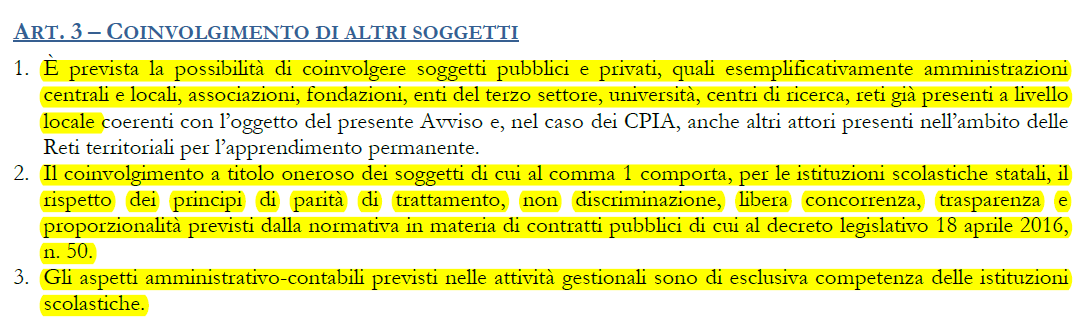 Le fonti di finanziamento
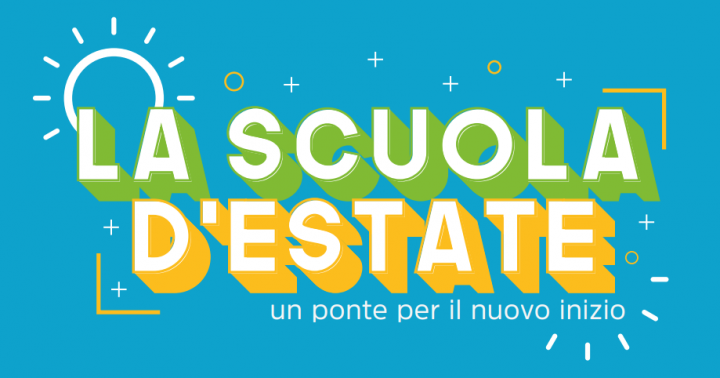 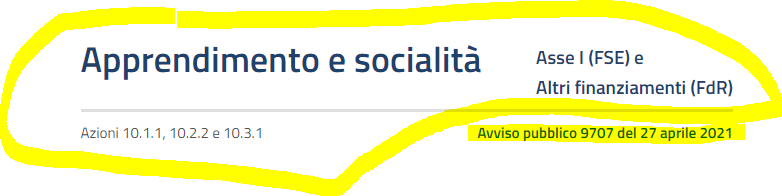 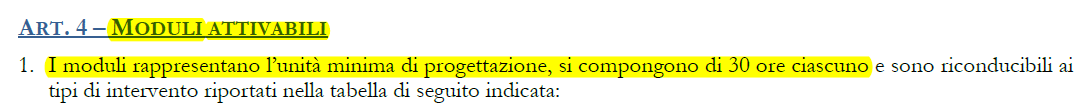 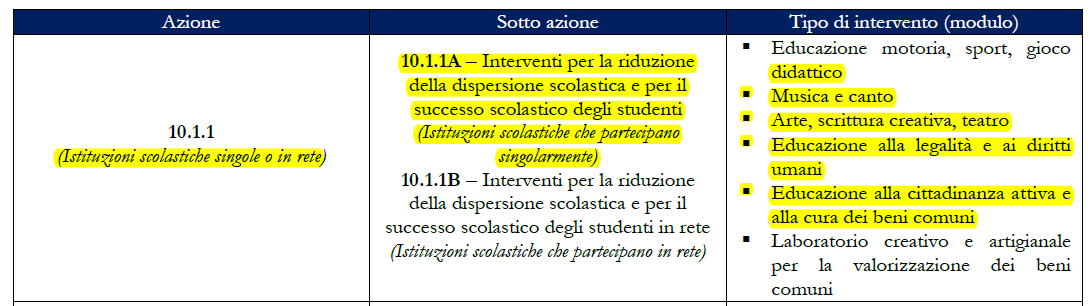 Le fonti di finanziamento
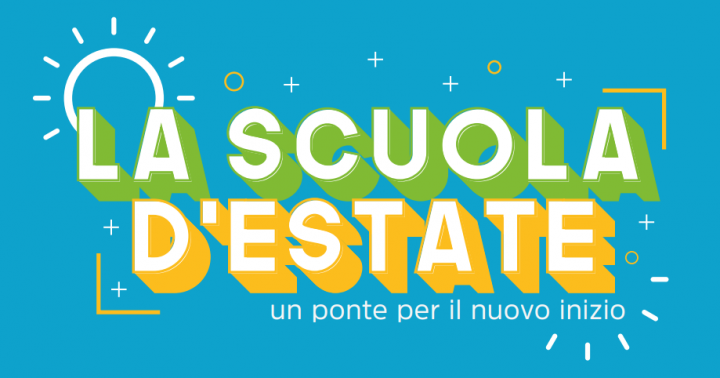 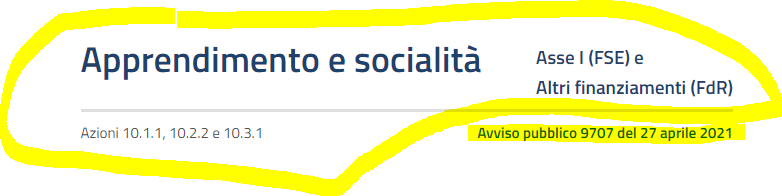 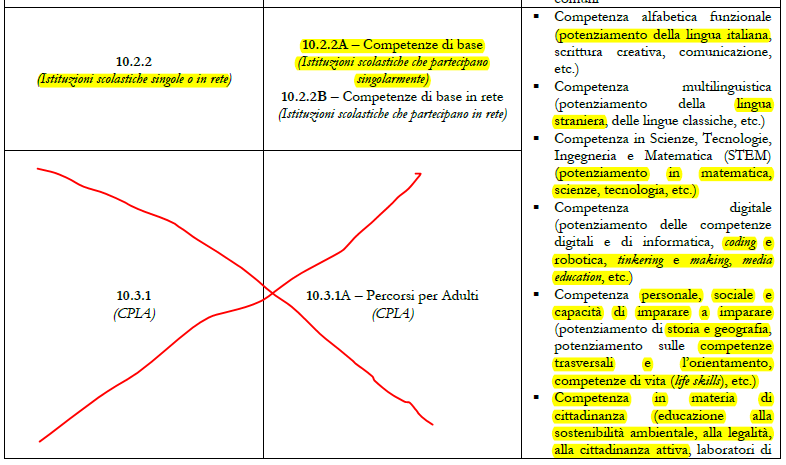 Le fonti di finanziamento
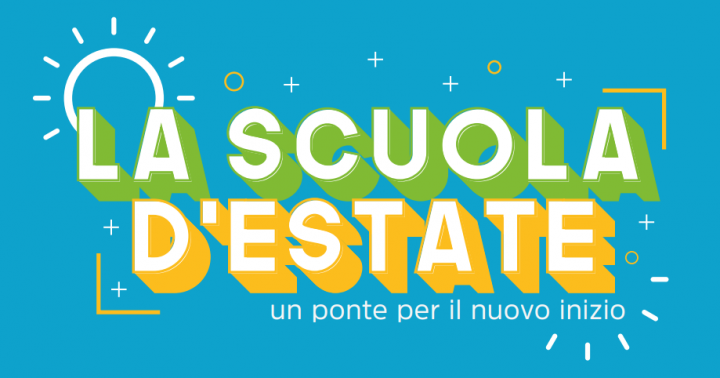 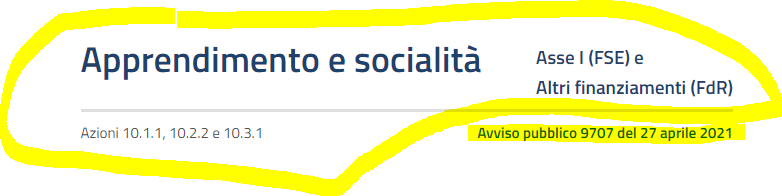 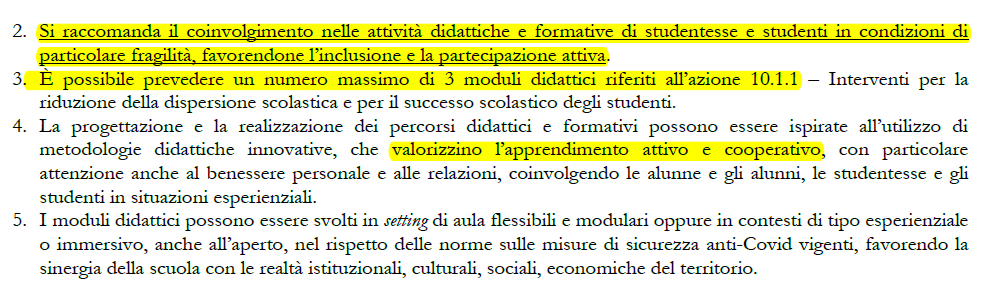 Le fonti di finanziamento
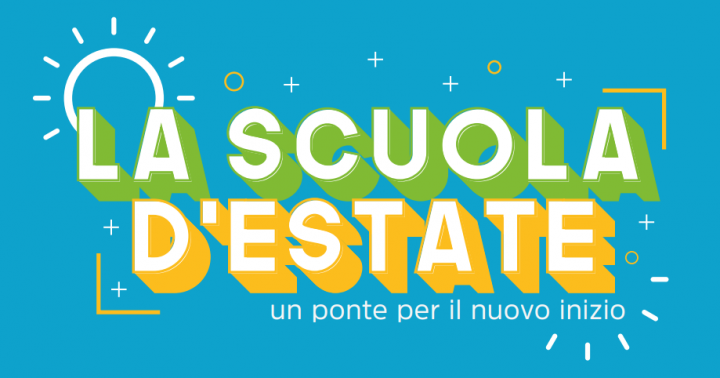 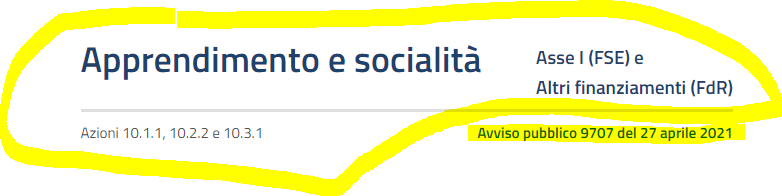 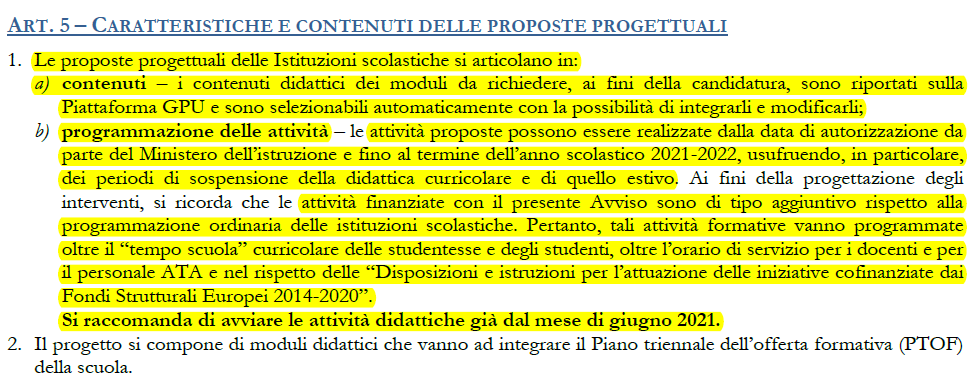 Le fonti di finanziamento
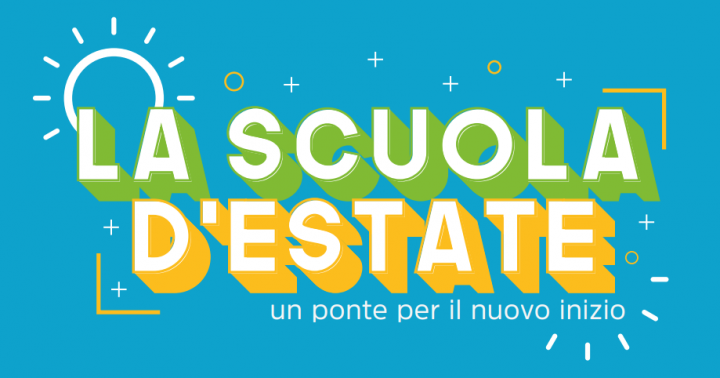 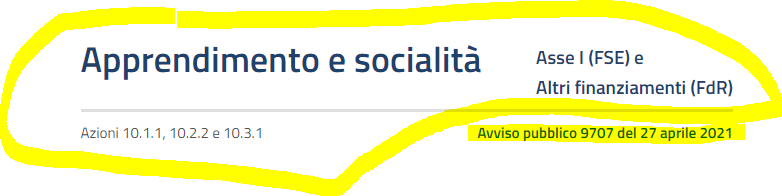 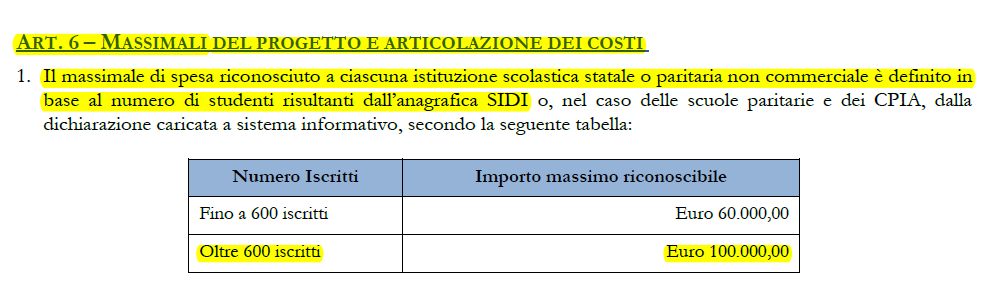 Le fonti di finanziamento
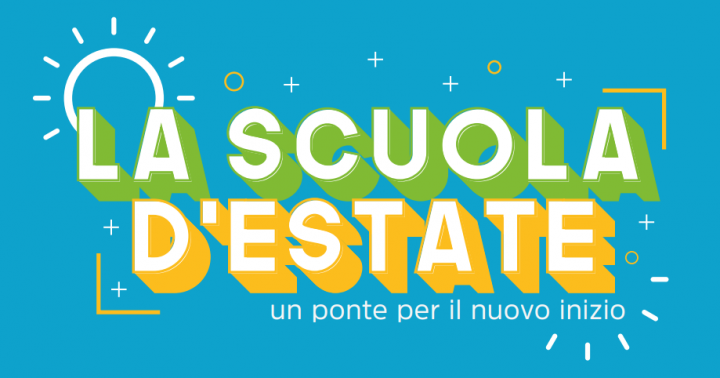 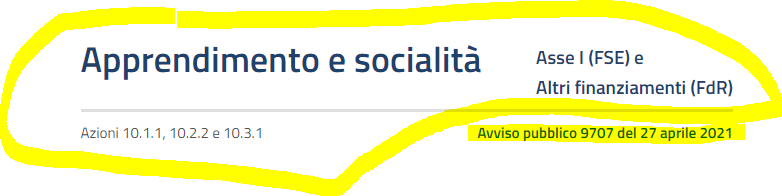 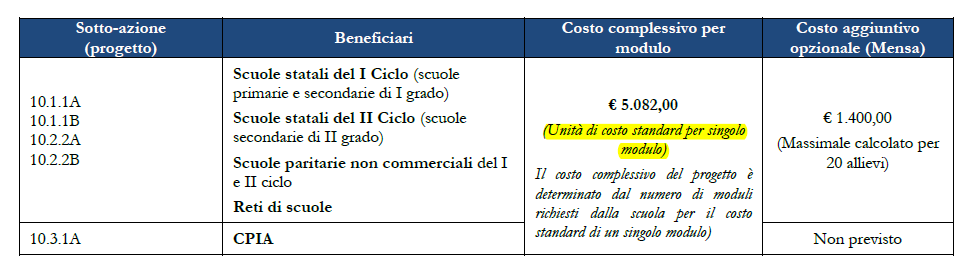 Le fonti di finanziamento
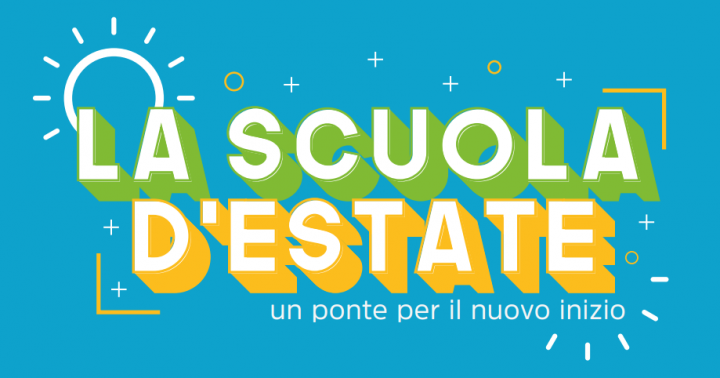 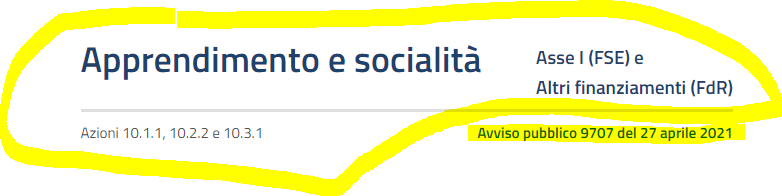 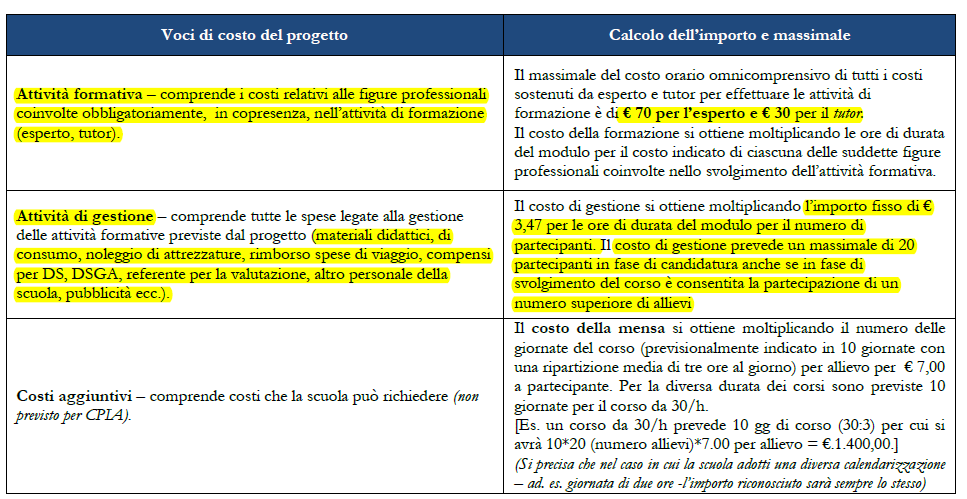 Le fonti di finanziamento
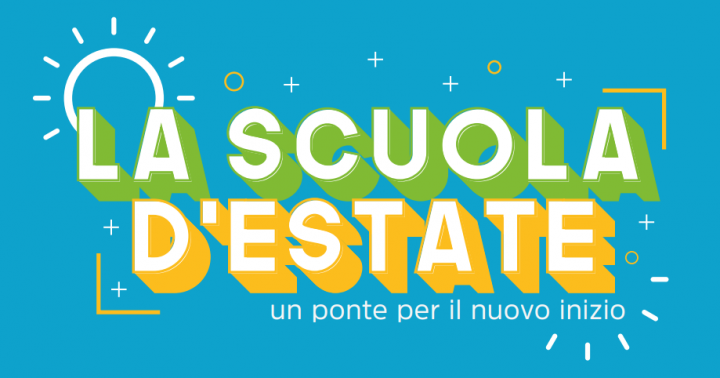 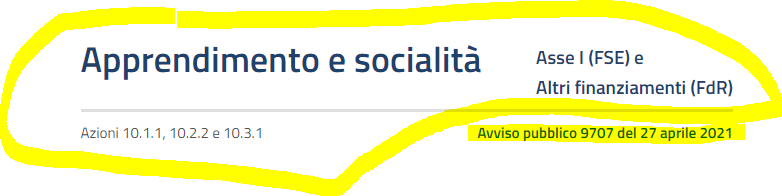 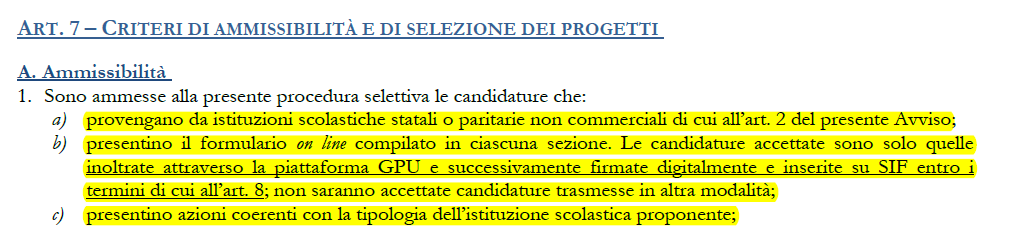 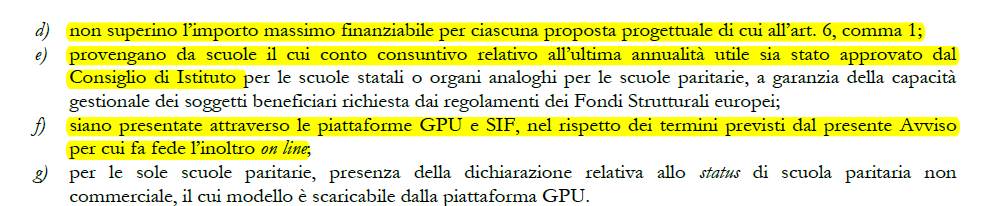 Le fonti di finanziamento
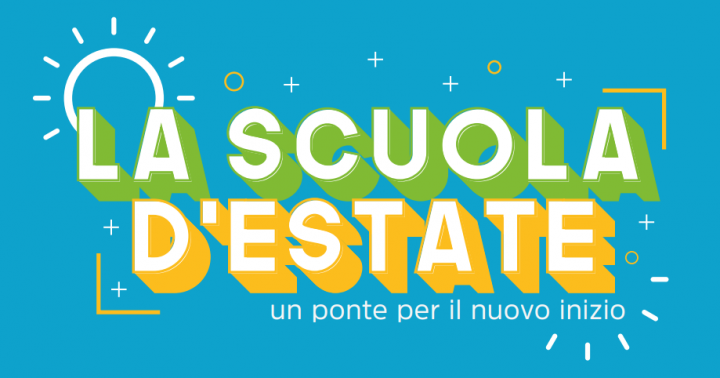 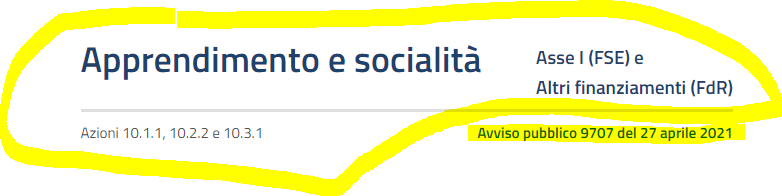 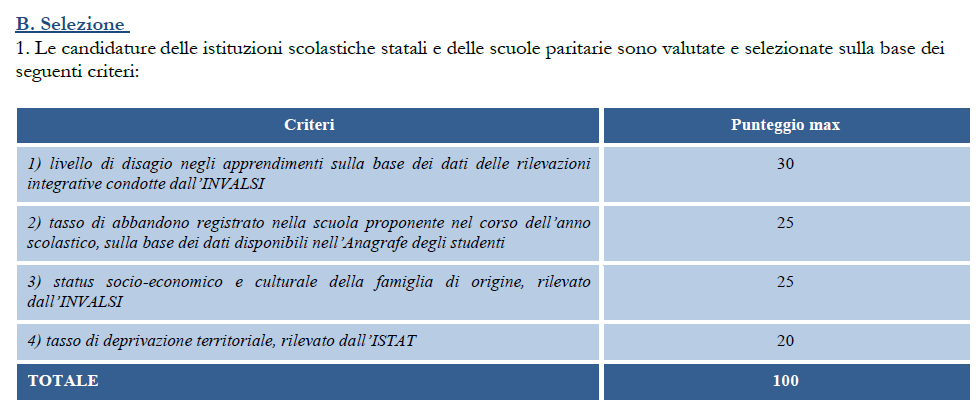 Le fonti di finanziamento
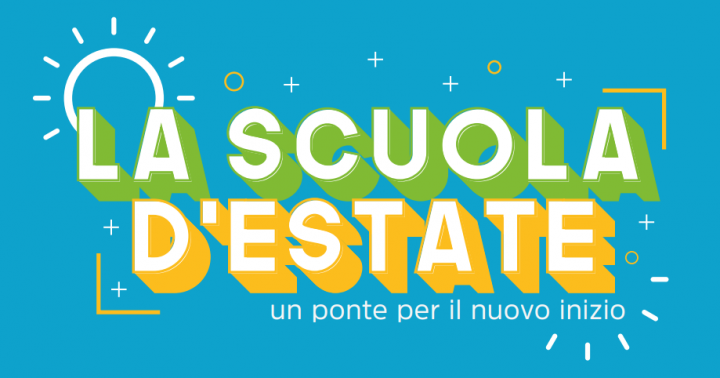 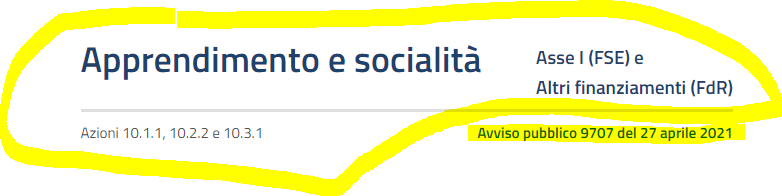 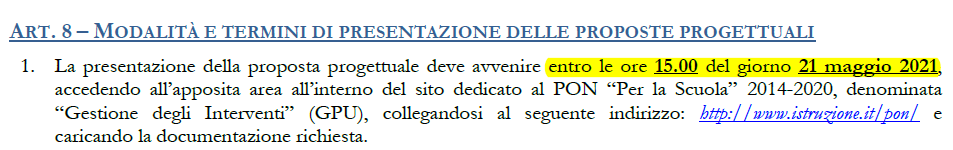 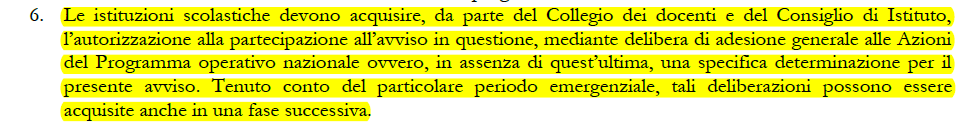 Le fonti di finanziamento
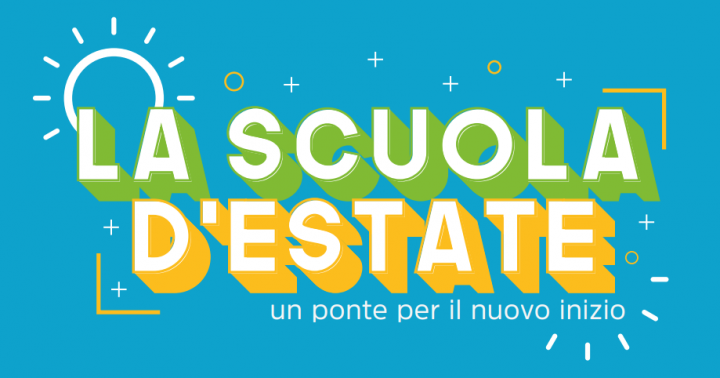 Il Ministero ha emanatoil Decreto Dipartimentale. n. 39 del 14 maggio 2021
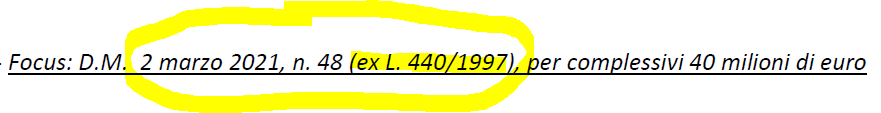 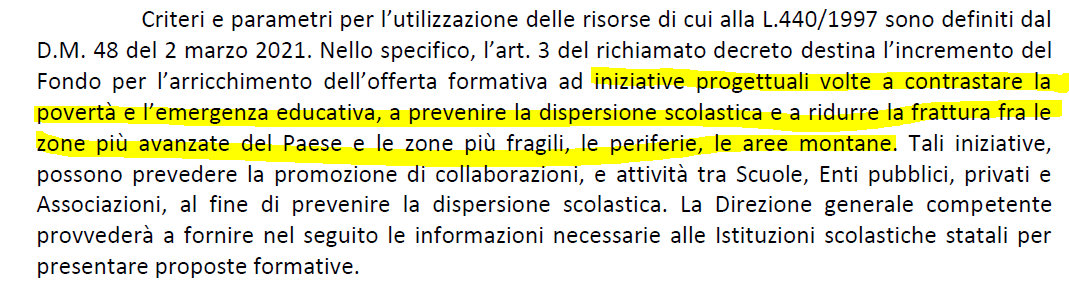 Le fonti di finanziamento
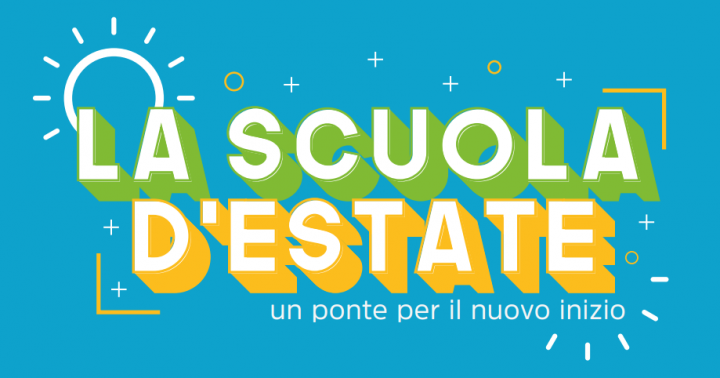 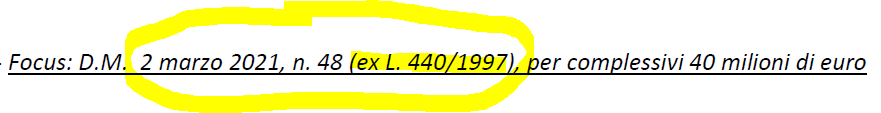 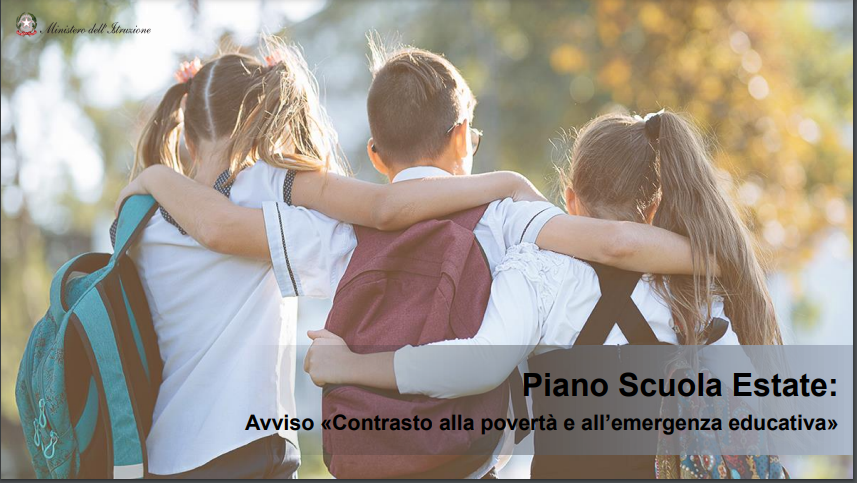 Le fonti di finanziamento
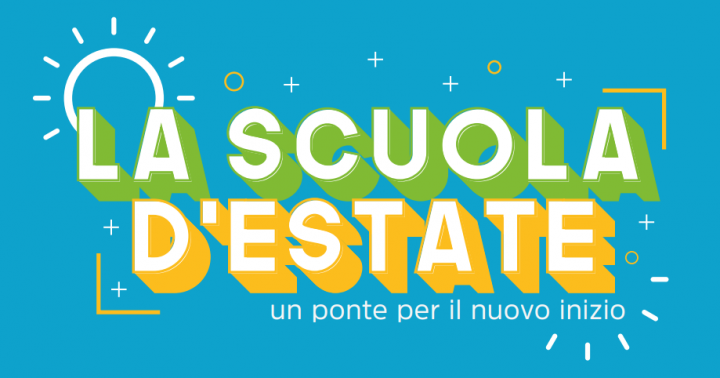 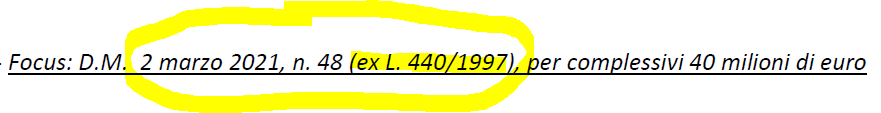 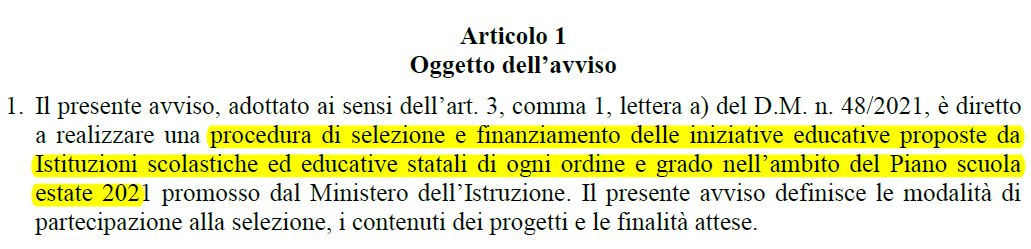 Le fonti di finanziamento
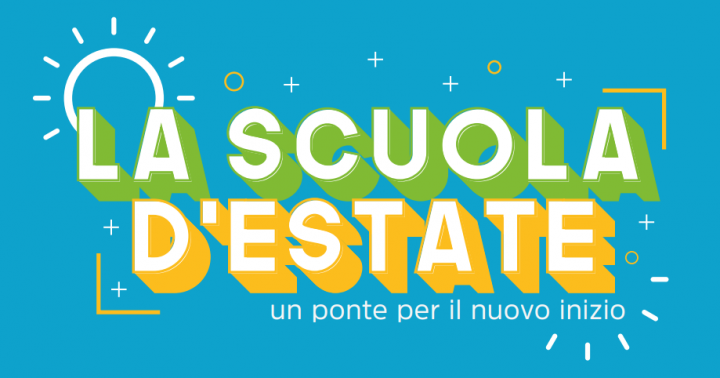 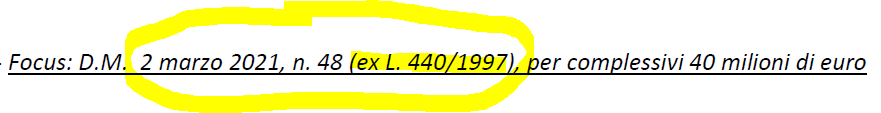 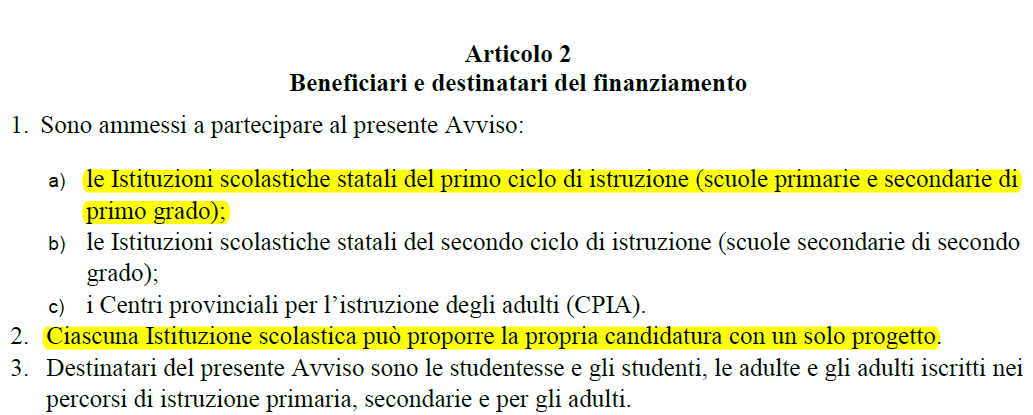 Le fonti di finanziamento
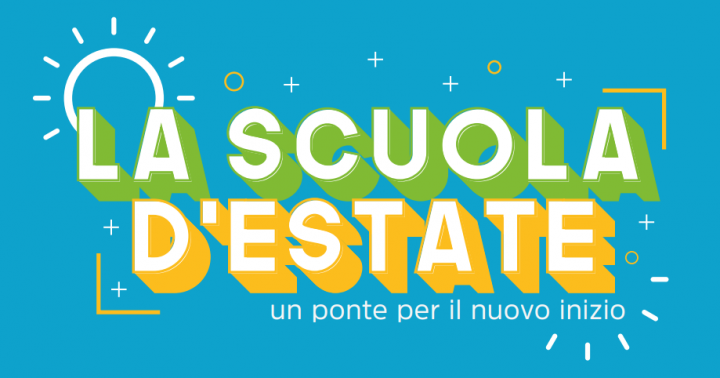 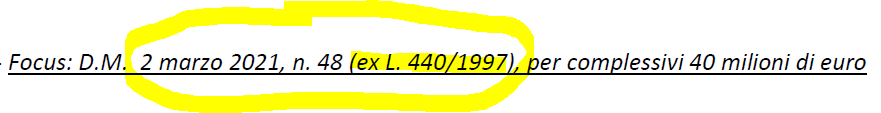 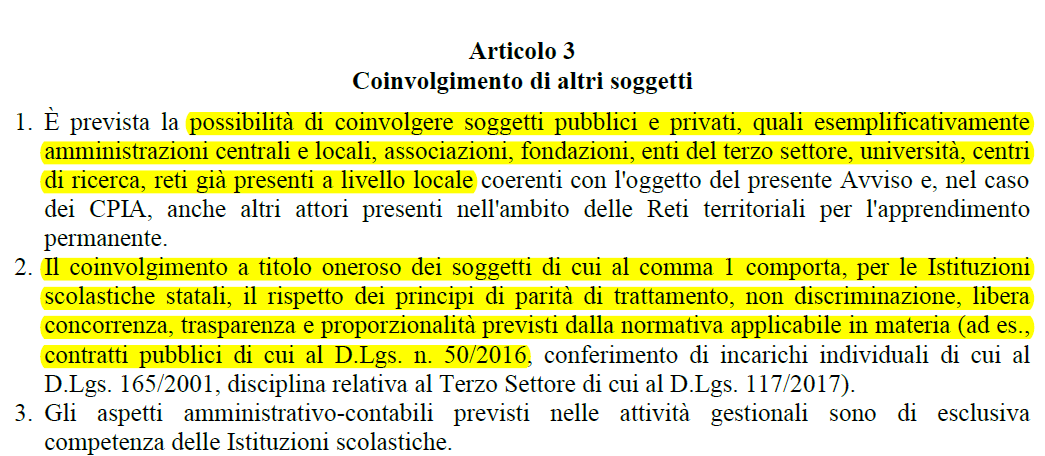 Le fonti di finanziamento
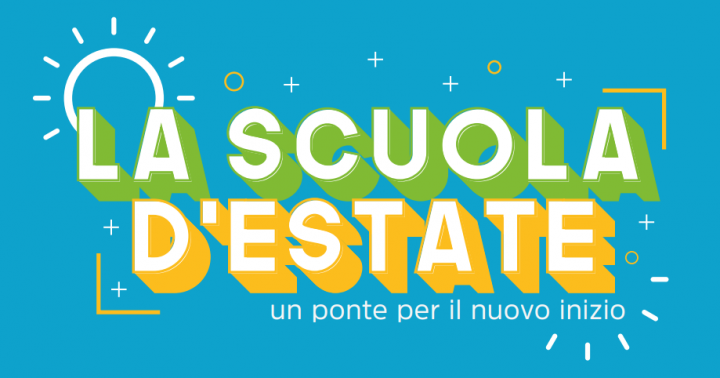 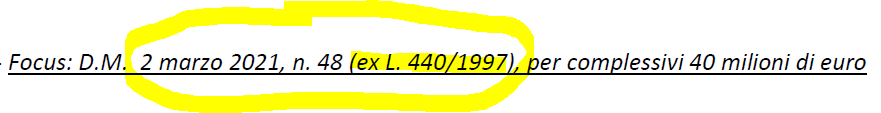 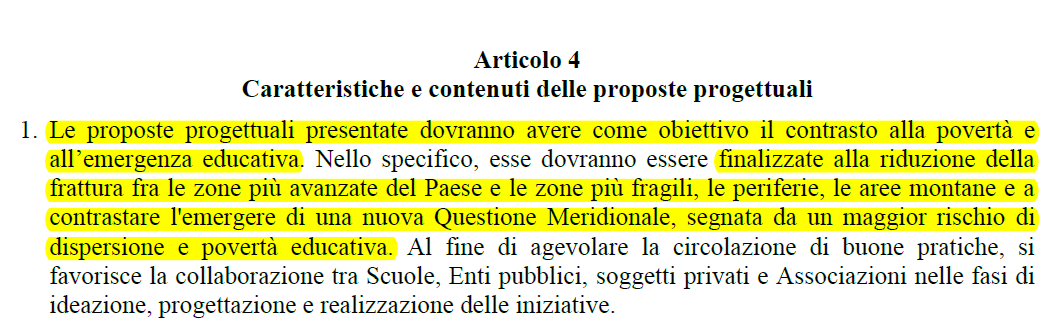 Le fonti di finanziamento
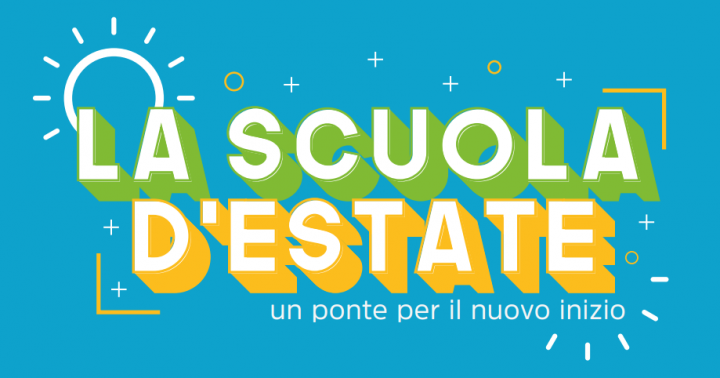 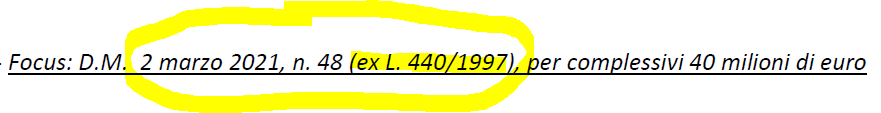 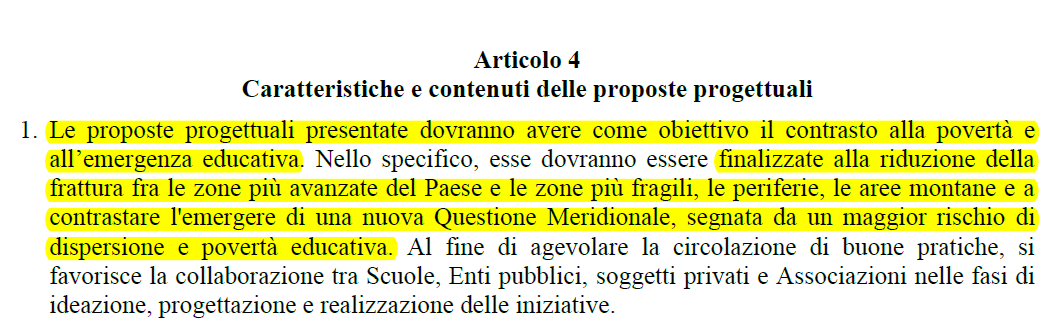 Le fonti di finanziamento
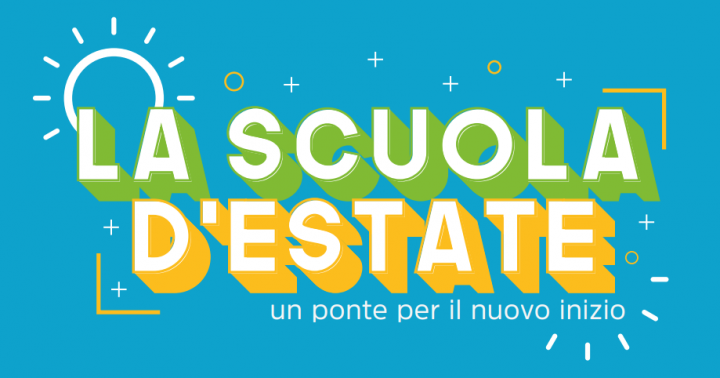 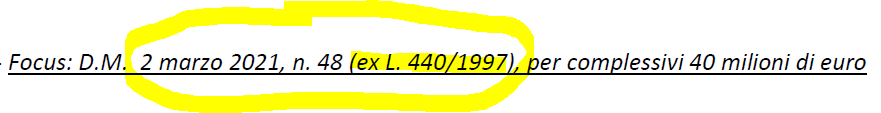 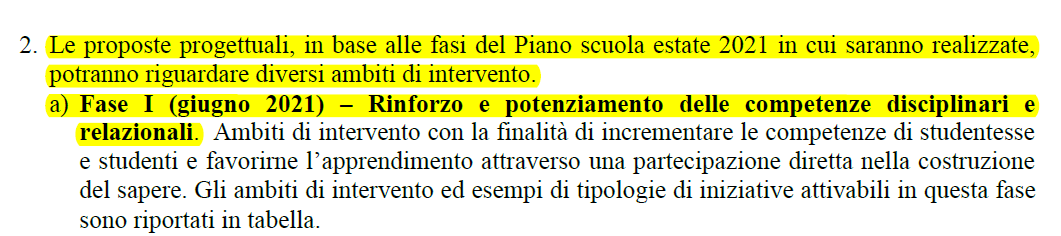 Le fonti di finanziamento
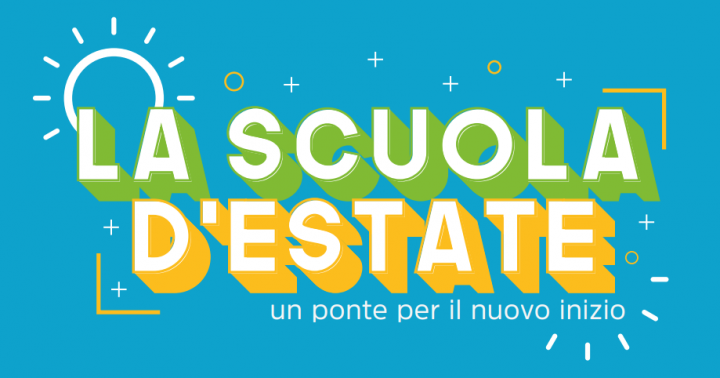 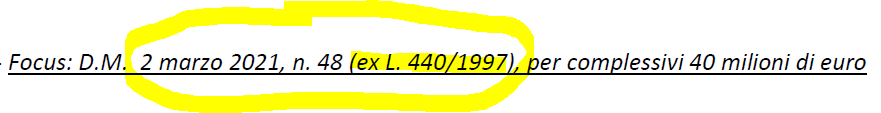 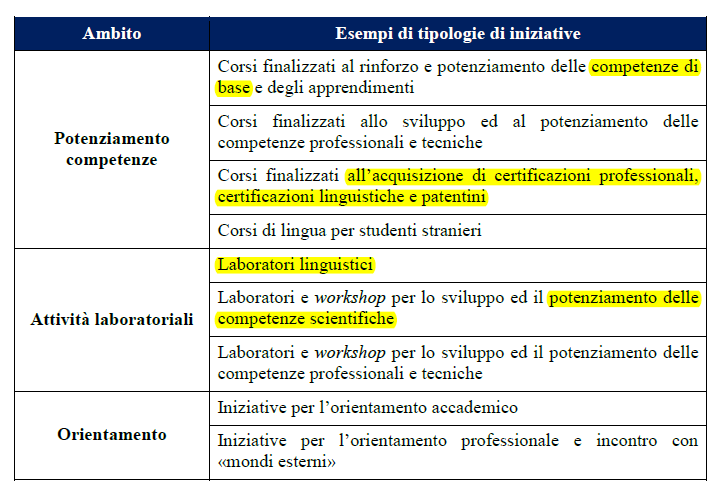 Le fonti di finanziamento
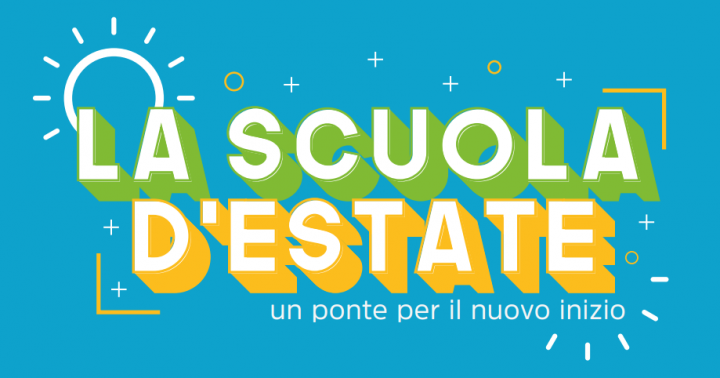 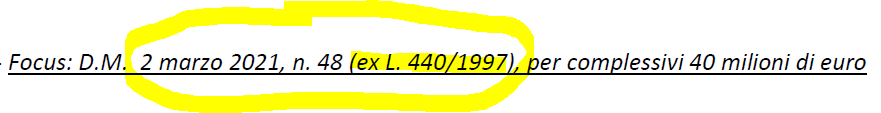 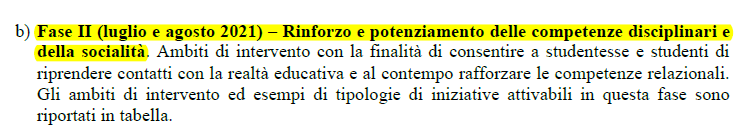 Le fonti di finanziamento
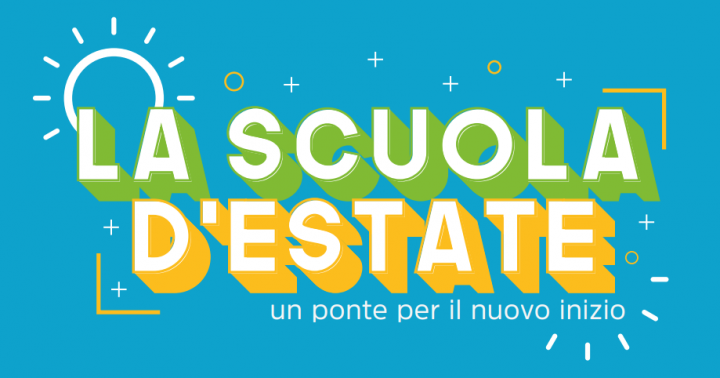 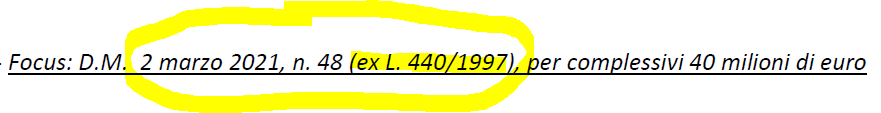 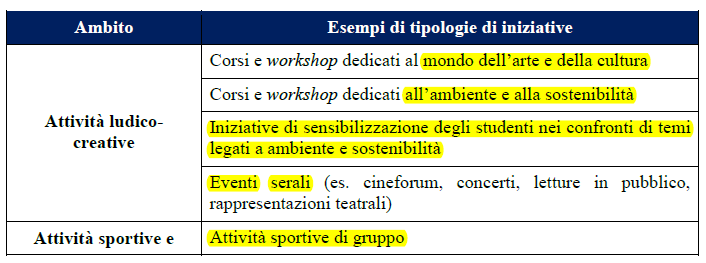 Le fonti di finanziamento
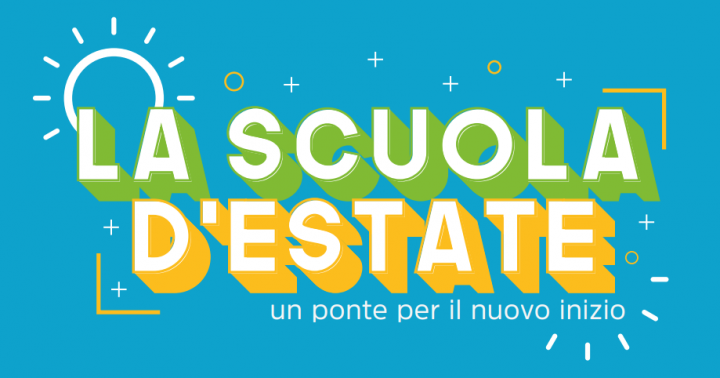 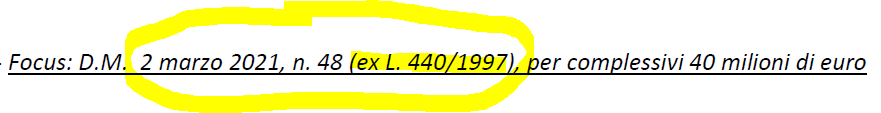 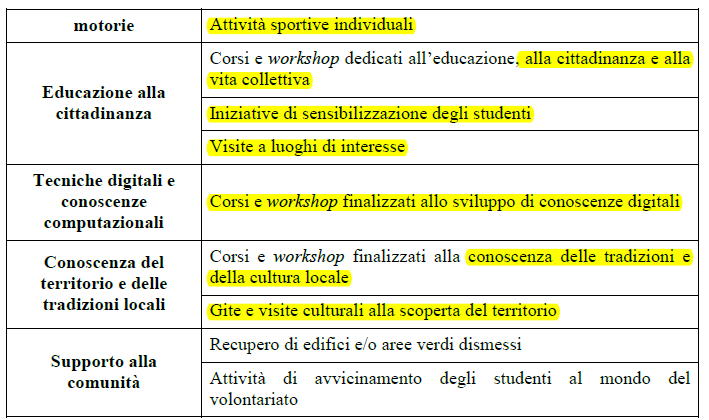 Le fonti di finanziamento
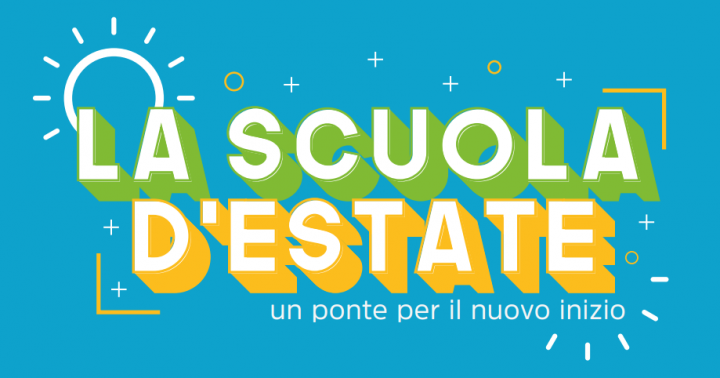 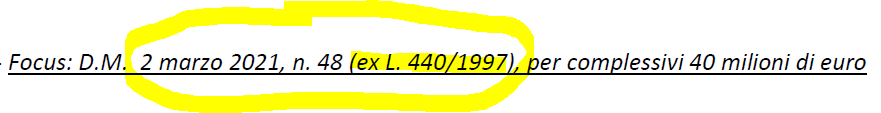 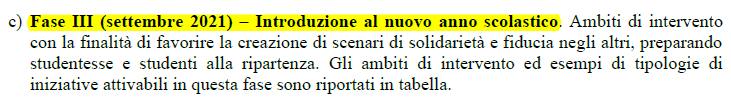 Le fonti di finanziamento
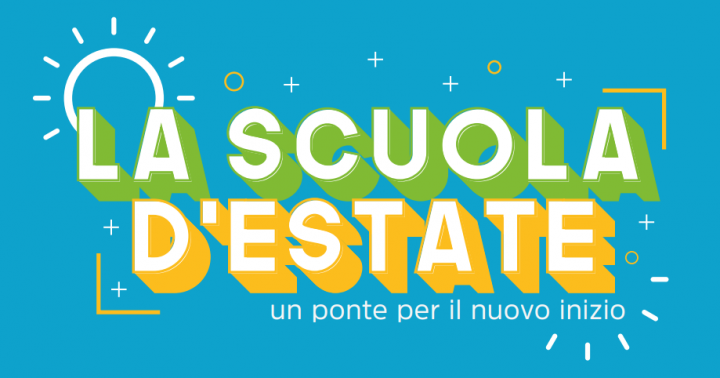 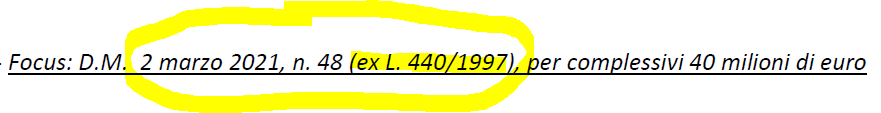 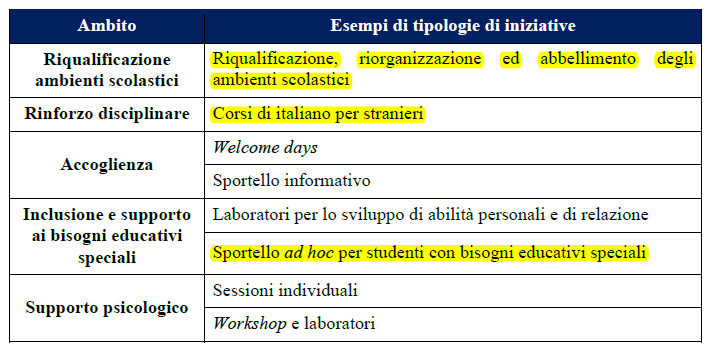 Le fonti di finanziamento
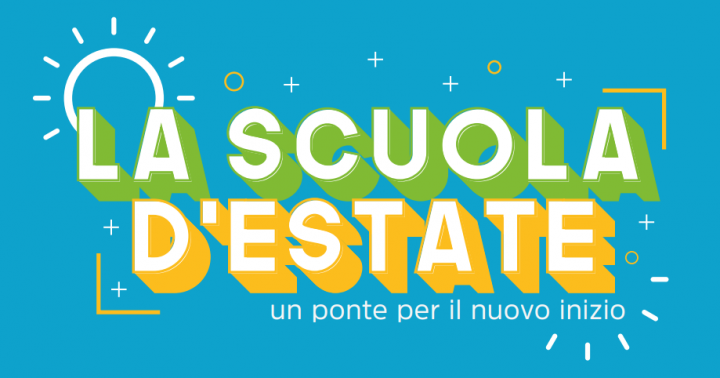 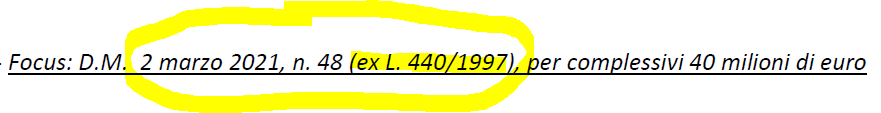 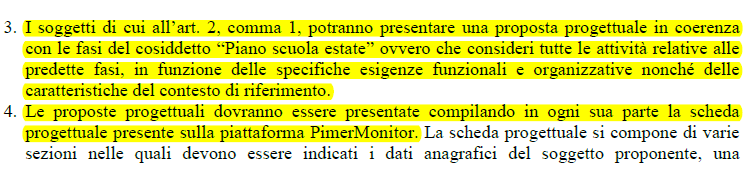 Le fonti di finanziamento
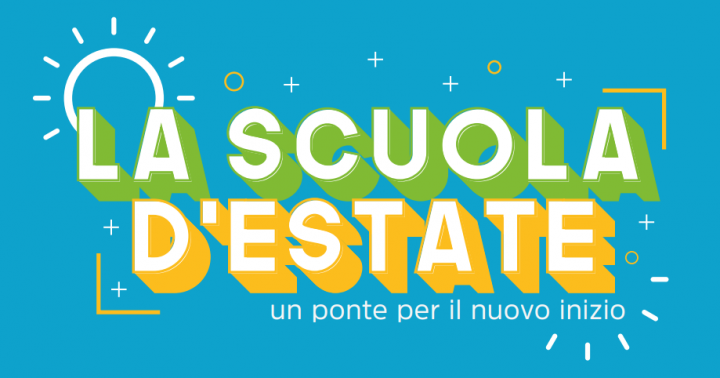 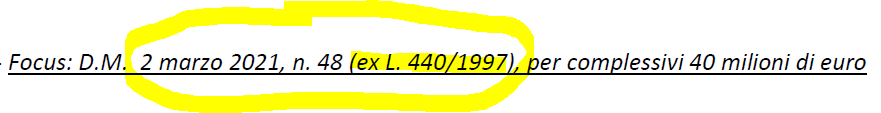 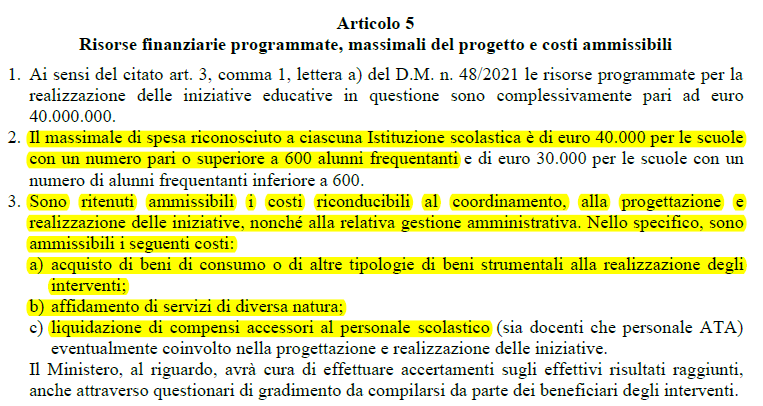 Le fonti di finanziamento
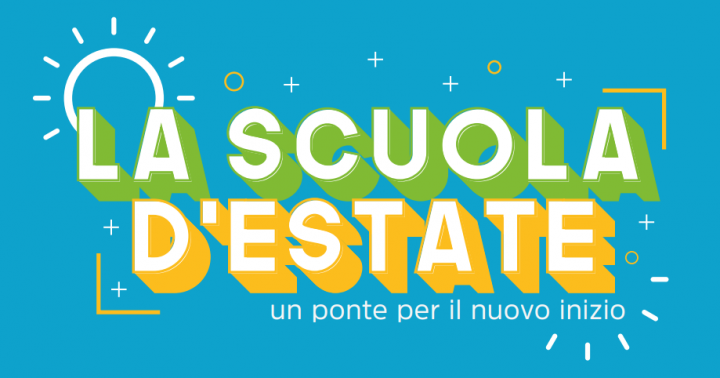 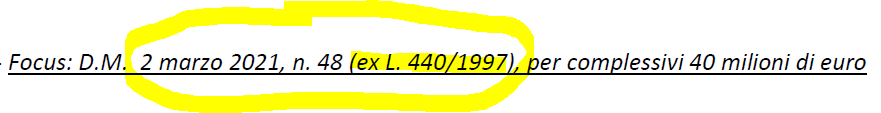 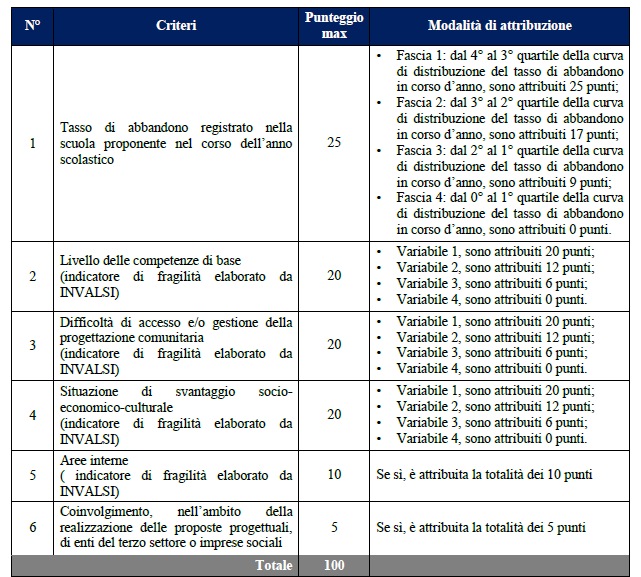 Le fonti di finanziamento
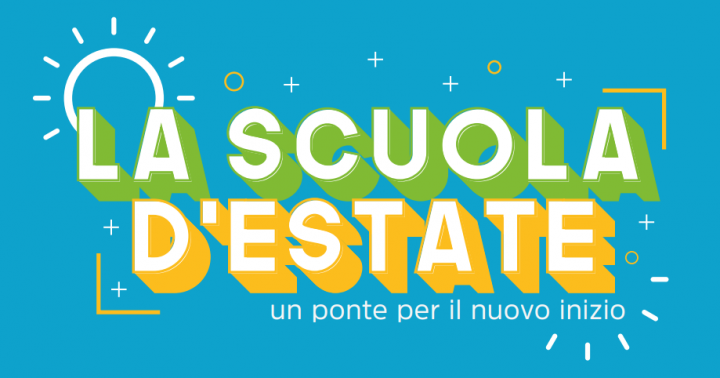 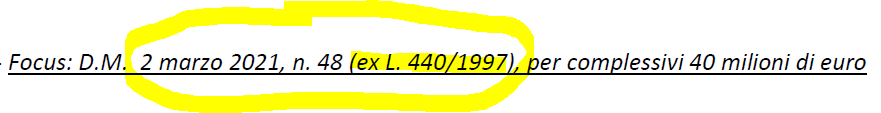 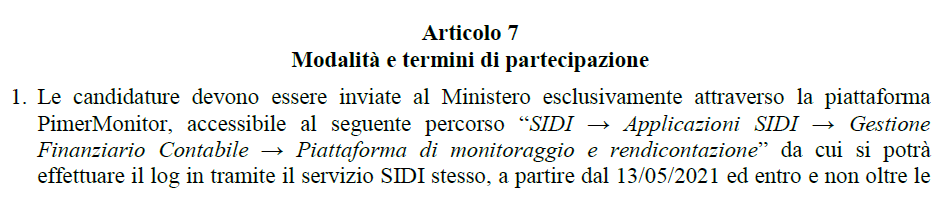 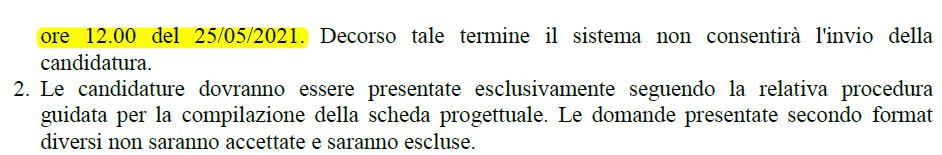 Le fonti di finanziamento
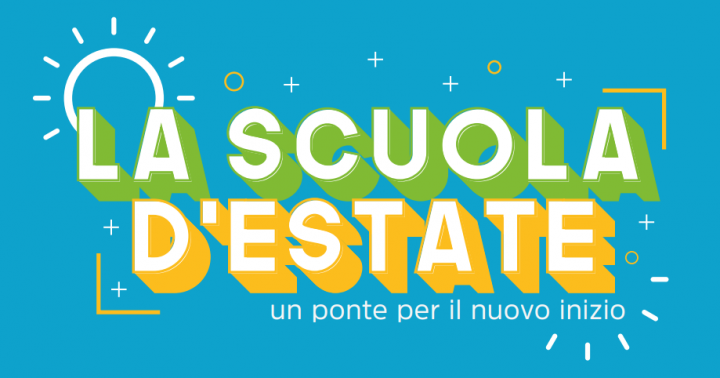 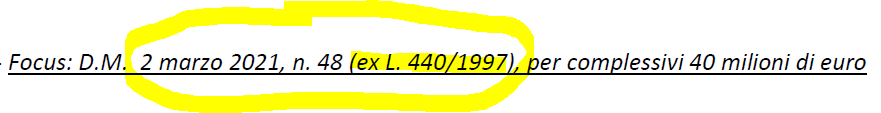 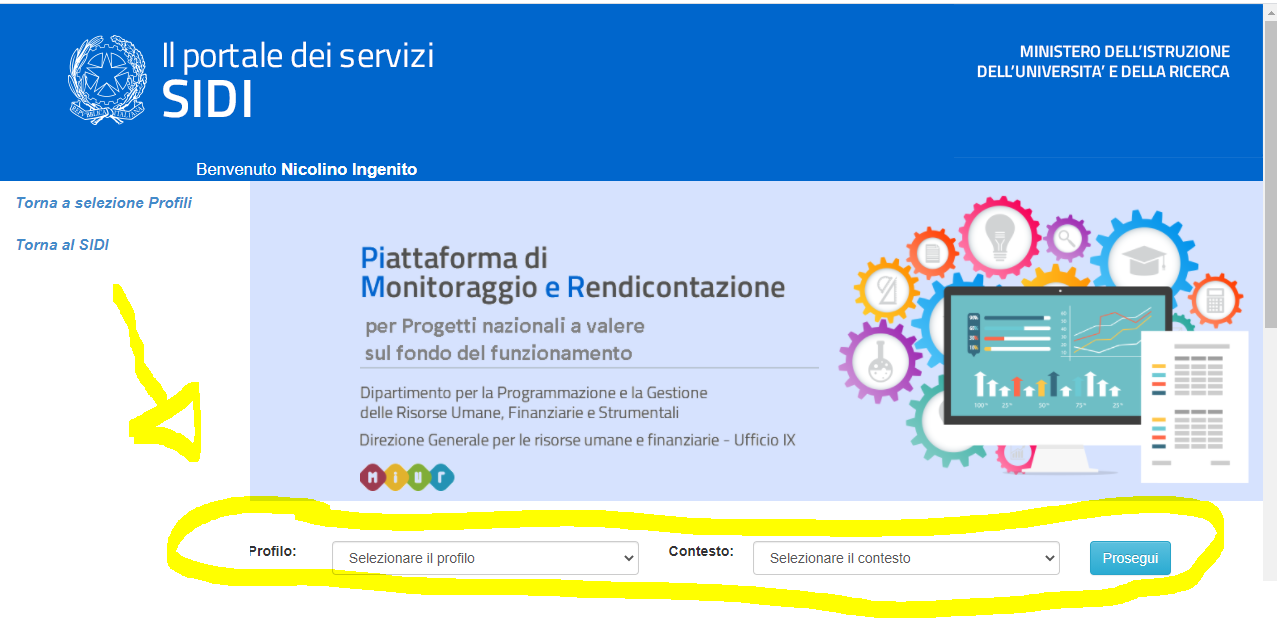 Le fonti di finanziamento
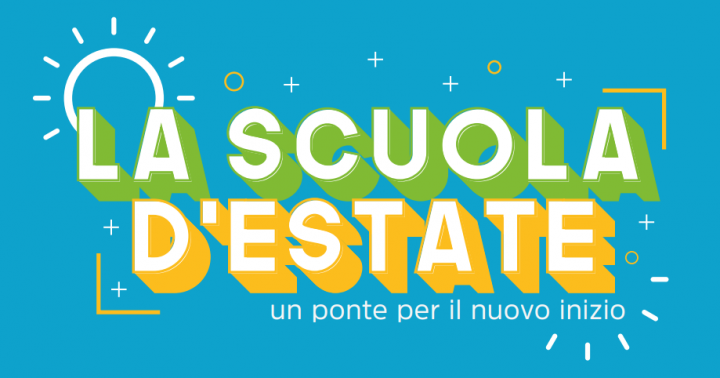 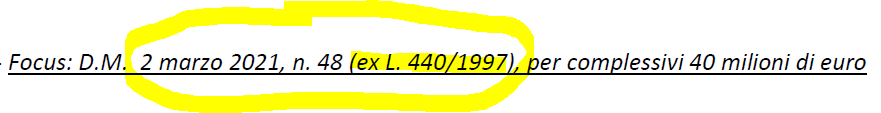 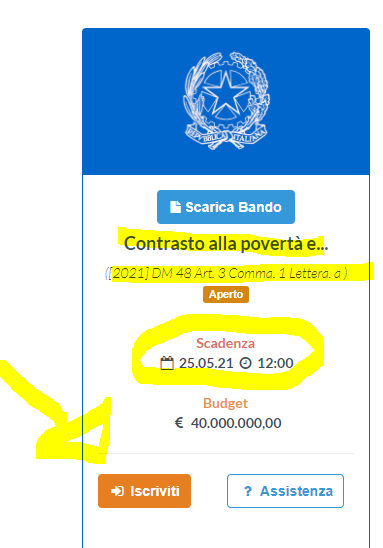 Le fonti di finanziamento
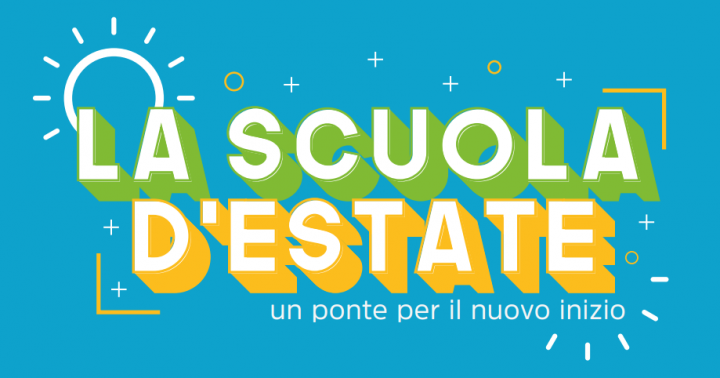 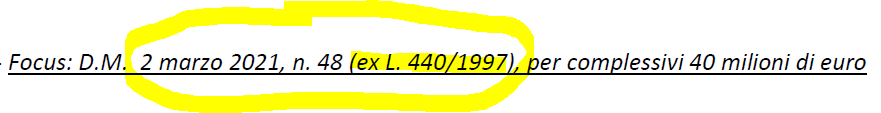 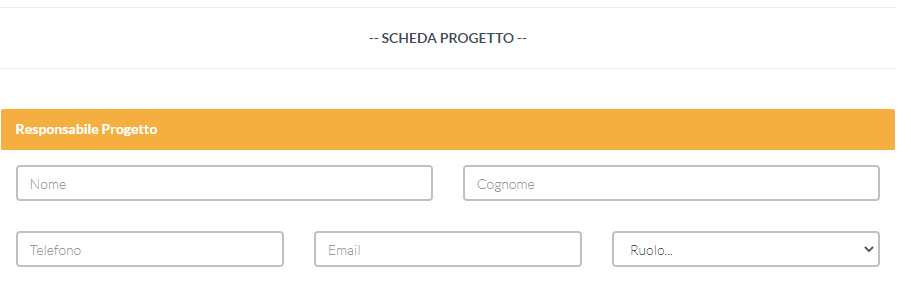 Le fonti di finanziamento
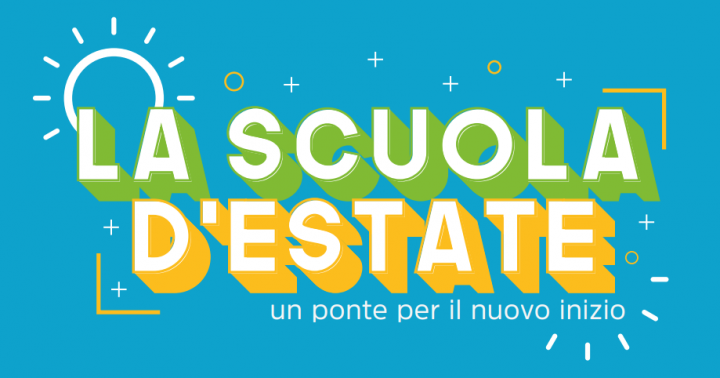 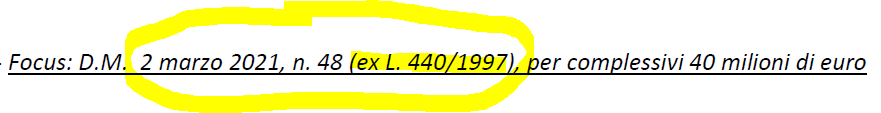 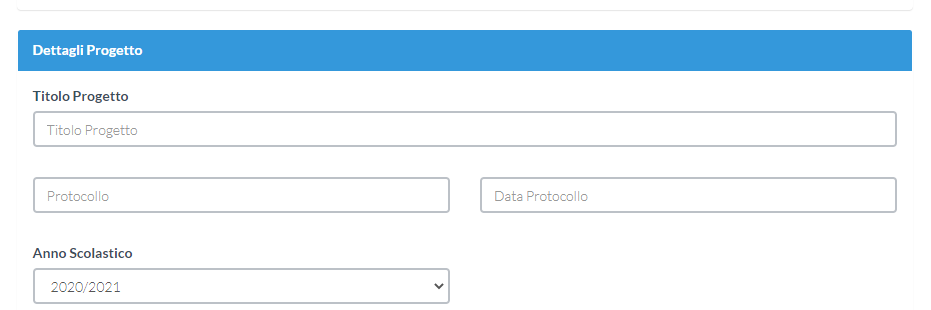 Le fonti di finanziamento
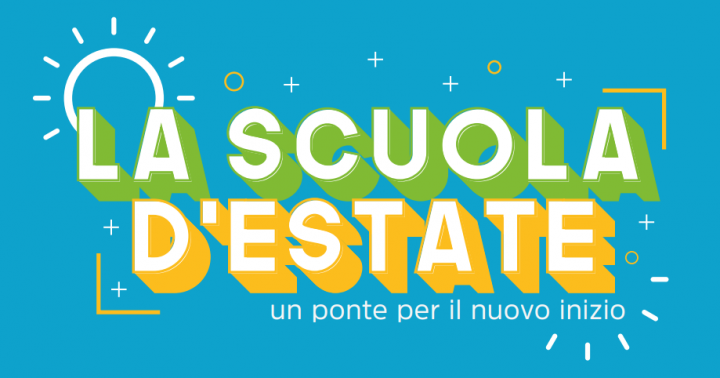 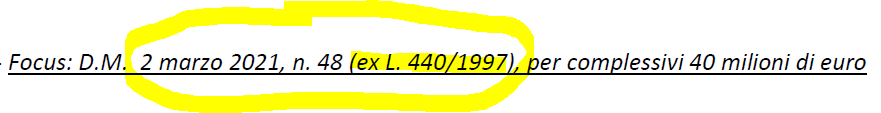 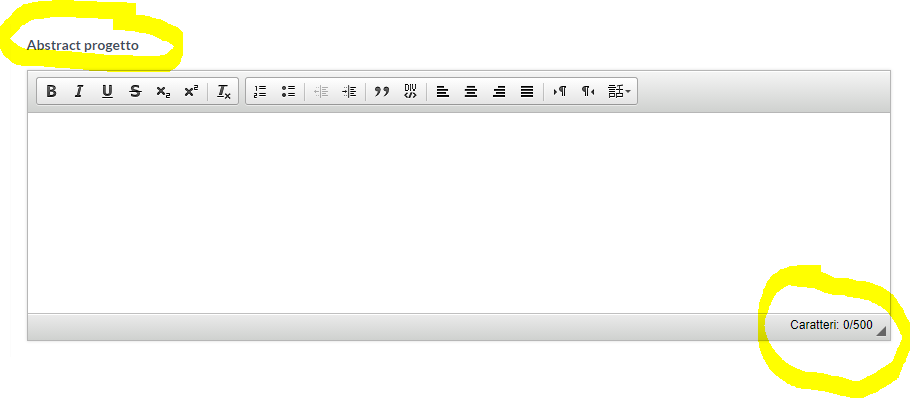 Le fonti di finanziamento
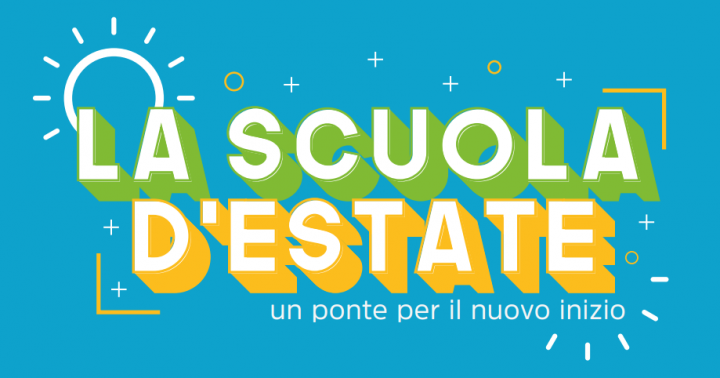 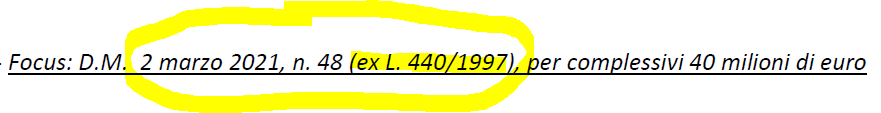 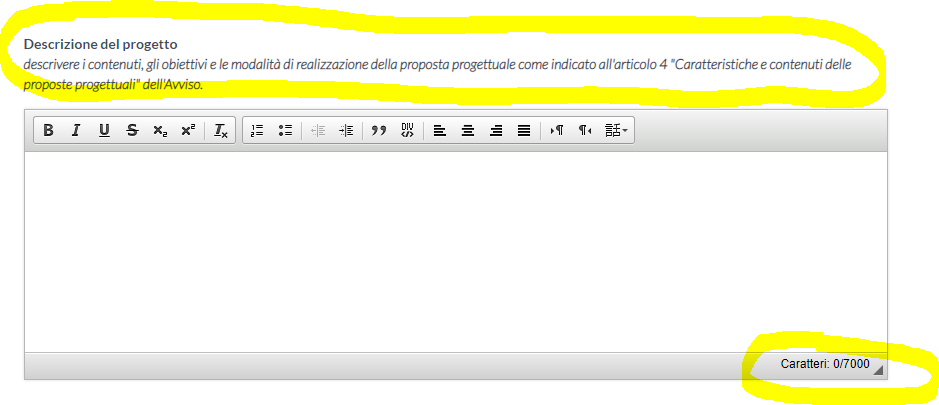 Le fonti di finanziamento
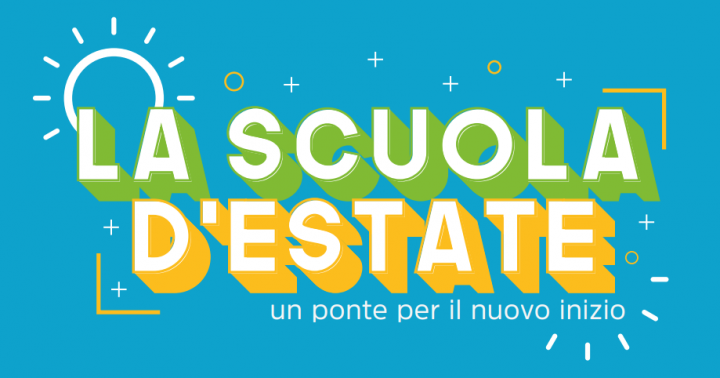 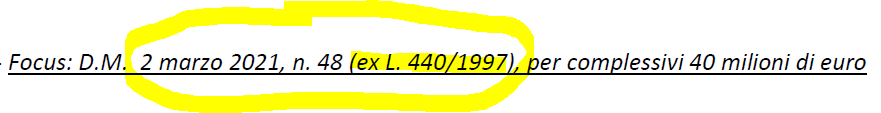 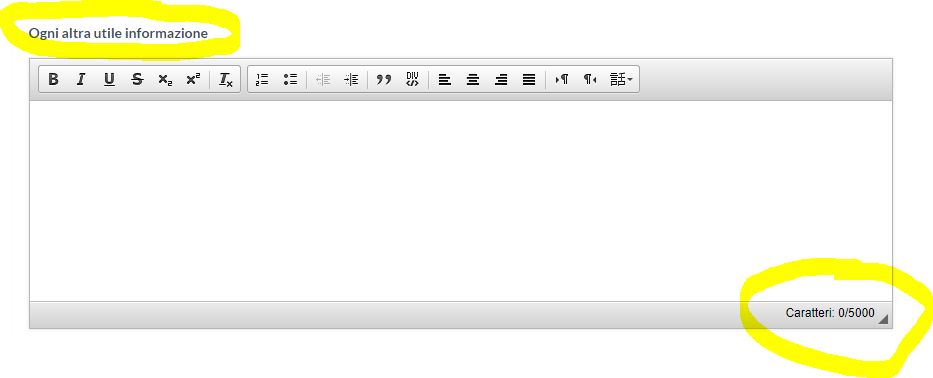 Le fonti di finanziamento
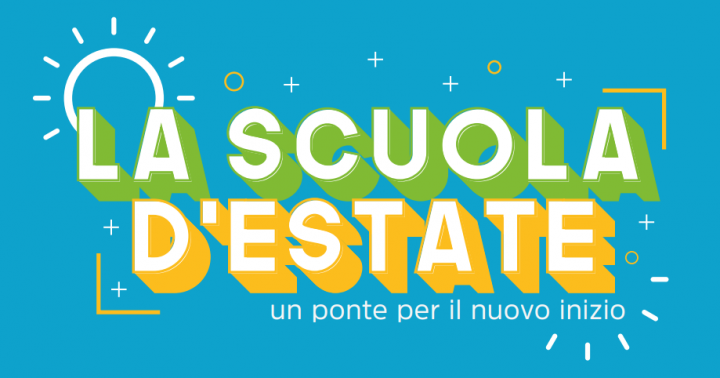 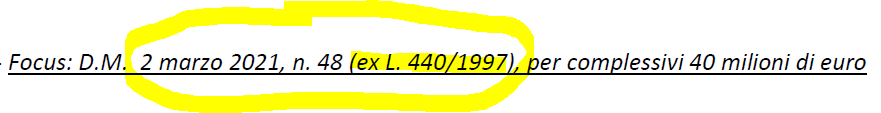 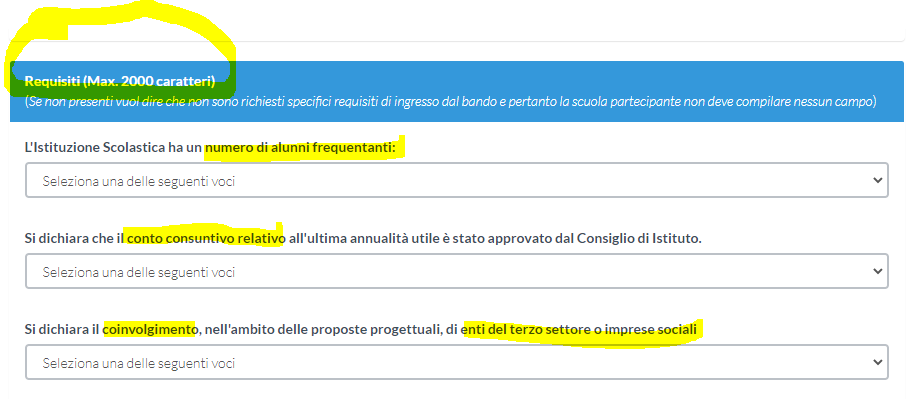 Le fonti di finanziamento
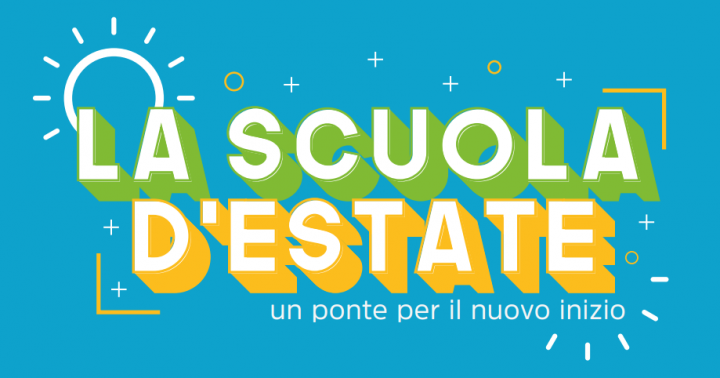 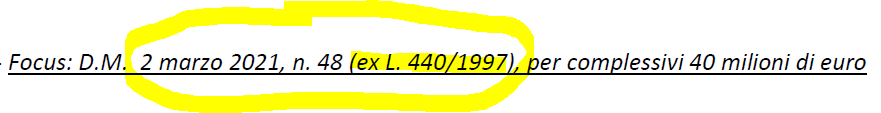 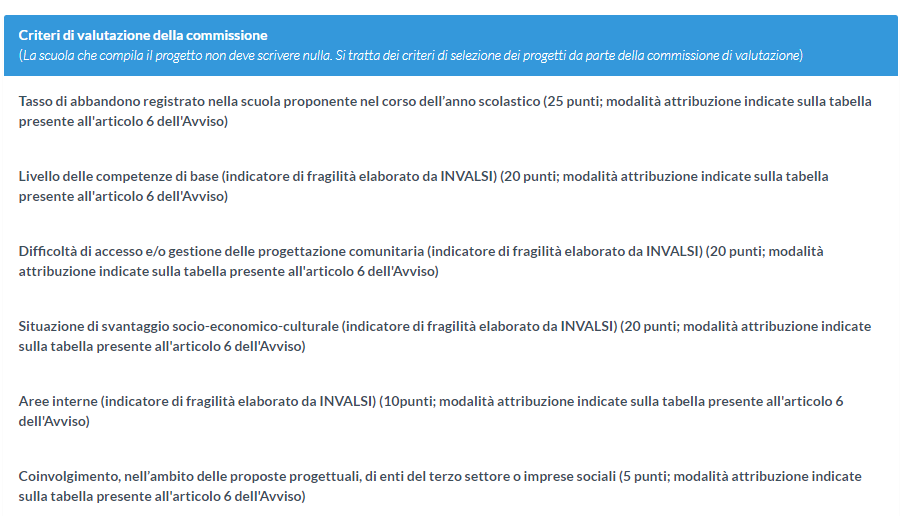 Le fonti di finanziamento
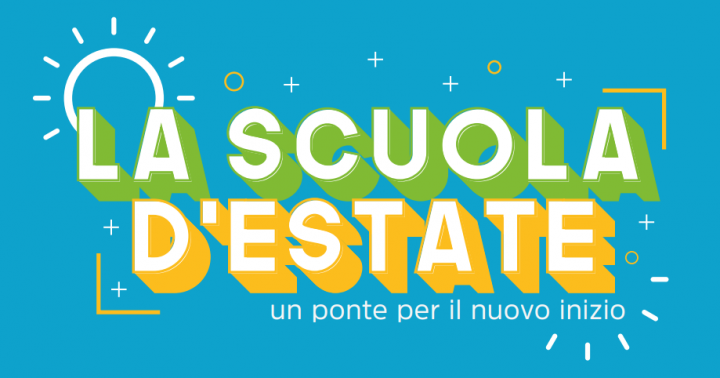 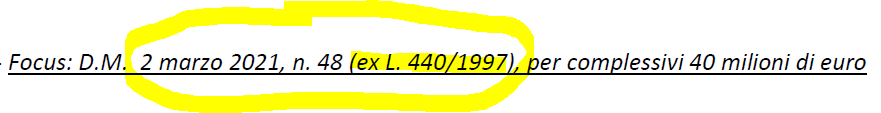 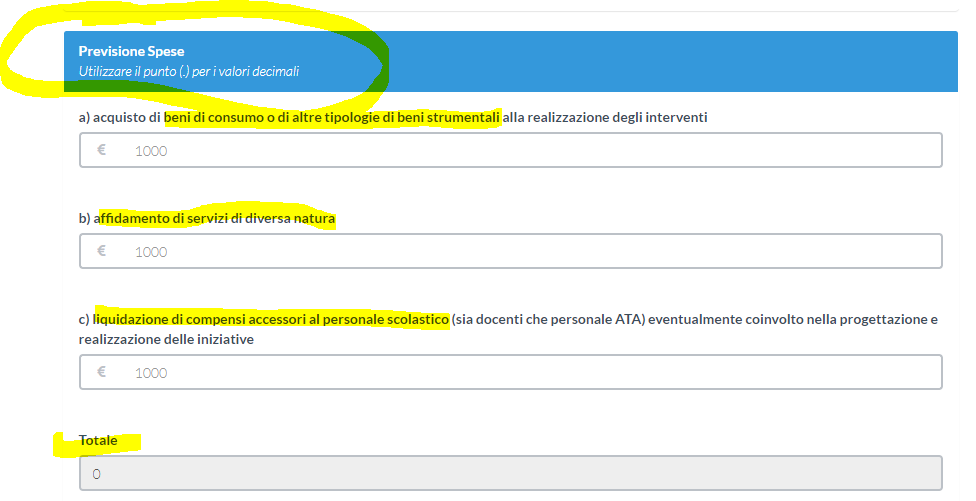 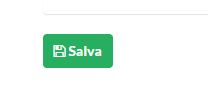 Le fonti di finanziamento
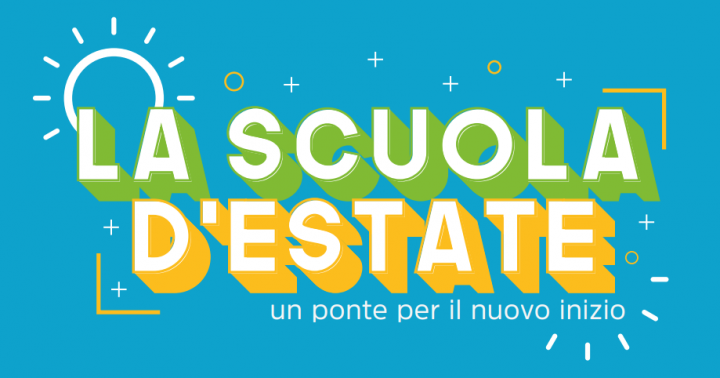 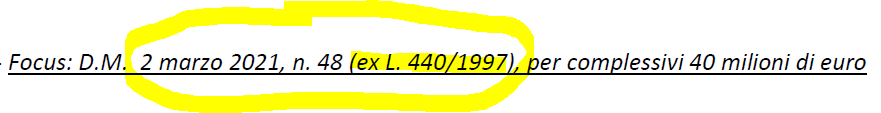 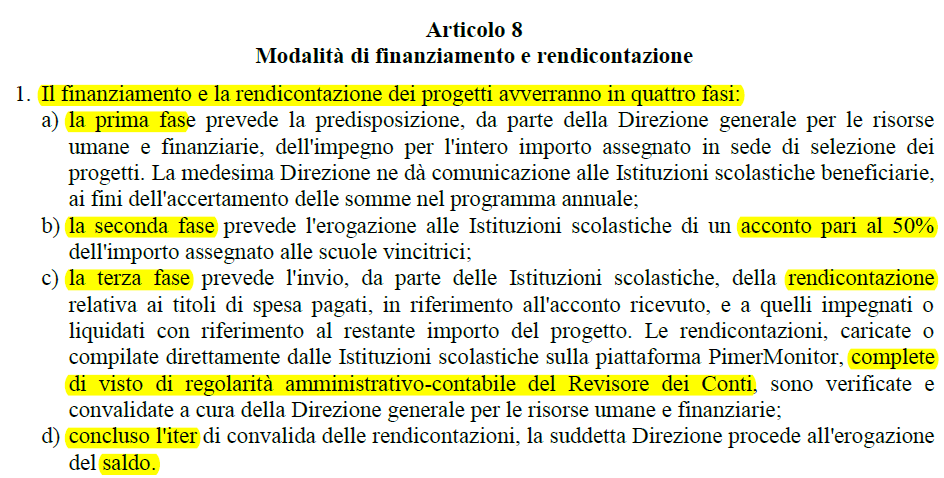 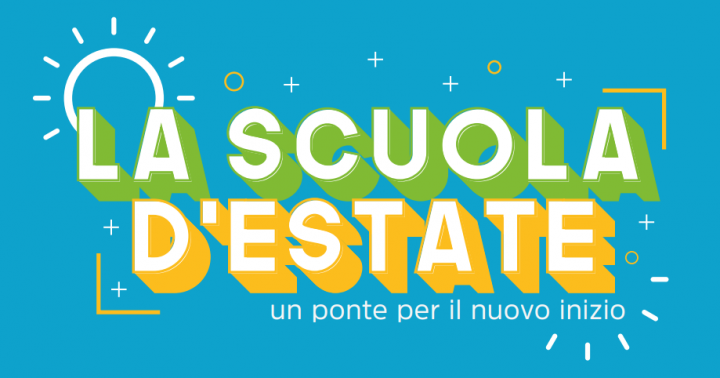 Conclusioni
I tre progetti hanno finalità simili, tempistiche sostanzialmente identiche (il solo PON permette un più ampio respiro delle attività, cioè fino ad agosto 2022).
La progettazione di tutte le attività dovrebbe presupporre una forte domanda da parte della Comunità scolastica di riferimento, soprattutto delle famiglie.
Andare a sovrapporre tutti questi finanziamenti, in mancanza di una forte risposta partecipativa finirebbe per rendere inutili tutte le progettazioni poste in essere per ottenere i finanziamenti e dover poi restituire le somme stesse.
Si consiglia pertanto l’adesione al PON e l’utilizzo delle somme già comunicate del DL 41.